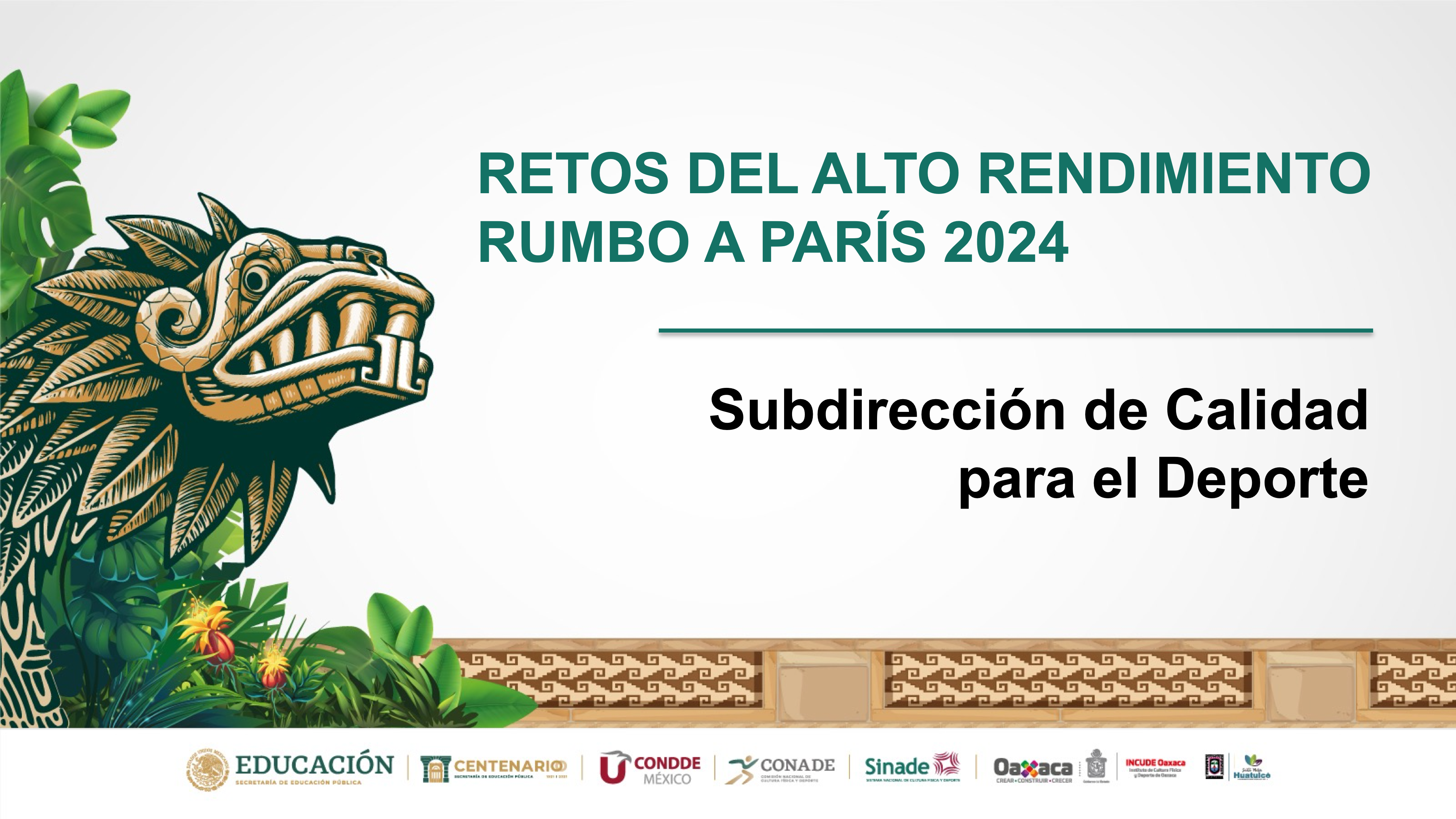 Inversión para la preparación de los deportistas
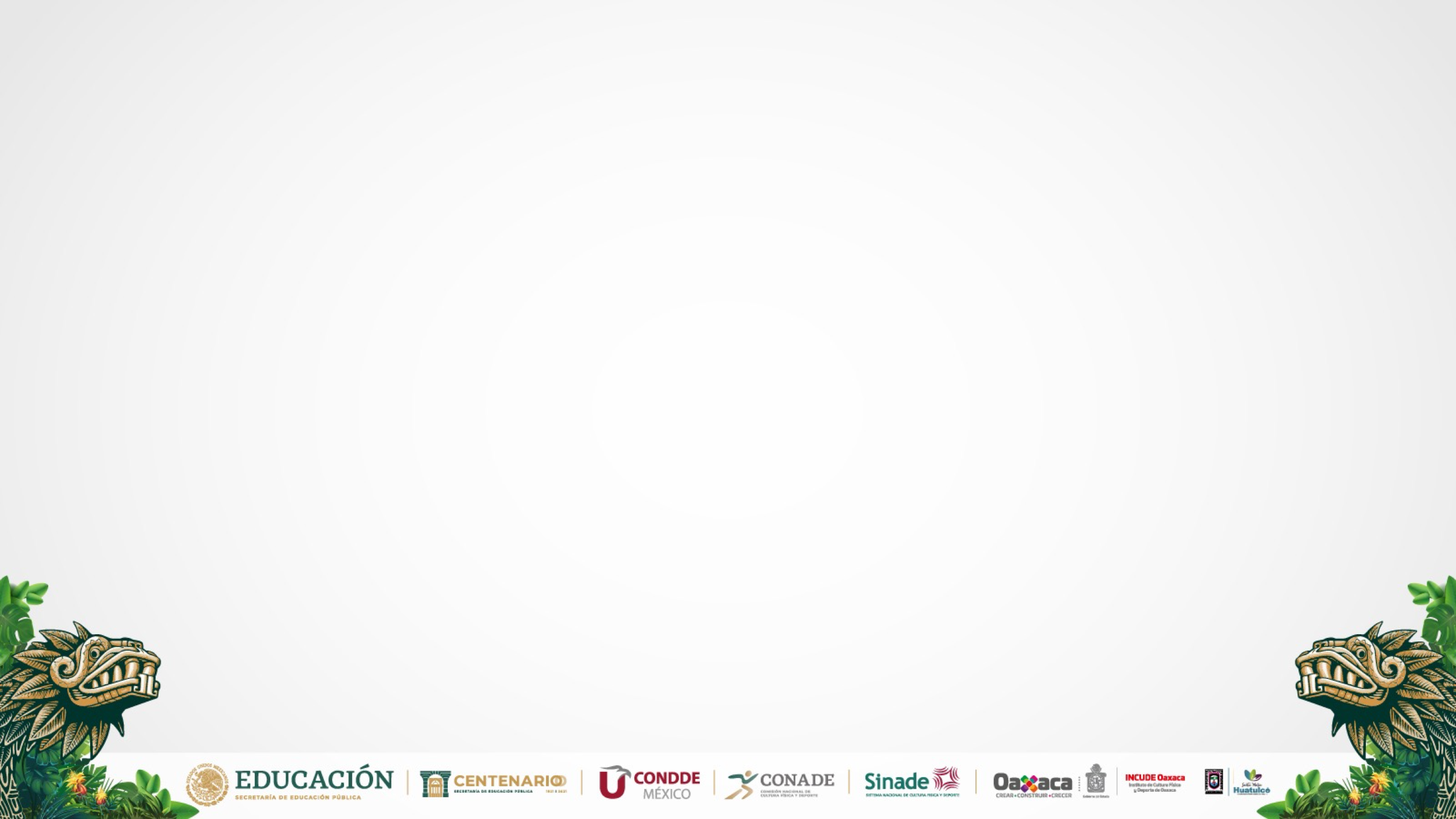 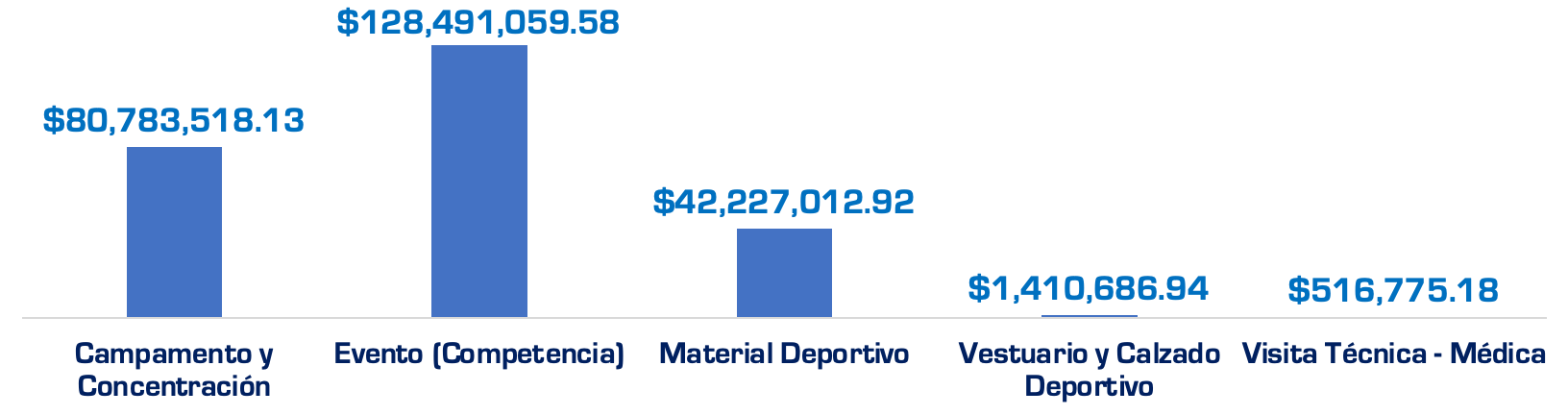 Inversión total anual: $253,429,052.75
128.4 mdp
253.2 mdp
80.7 mdp
42.2 mdp
1.4 mdp
0.51 mdp
157 
Solicitudes
183 
Solicitudes
87 
Solicitudes
8 
Solicitudes
12 
Solicitudes
24.6 mdp
25.7 mdp
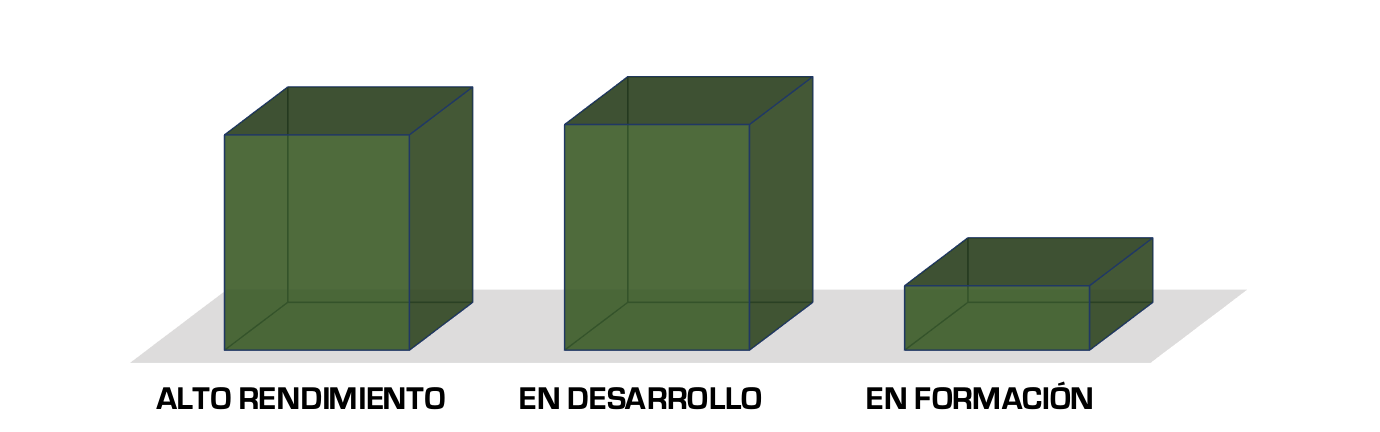 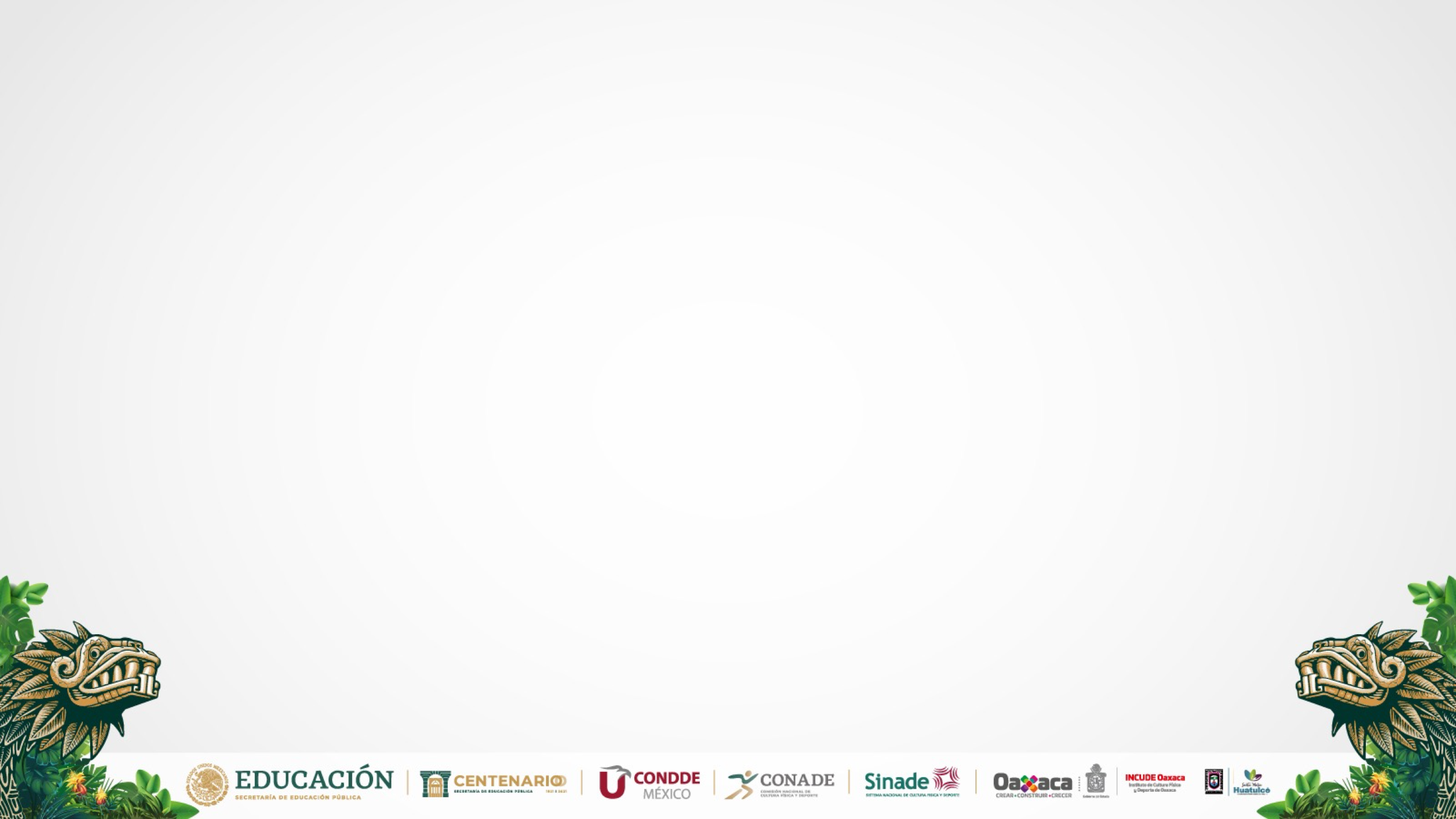 Inversión mensual en becas para deportistas
7.4 mdp
105 
Deportistas
701 
Deportistas
361 
Deportistas
Inversión total anual:  57.7 mdp
36.4 mdp
Inversión para el Personal Técnico de las Asociaciones Deportivas Nacionales
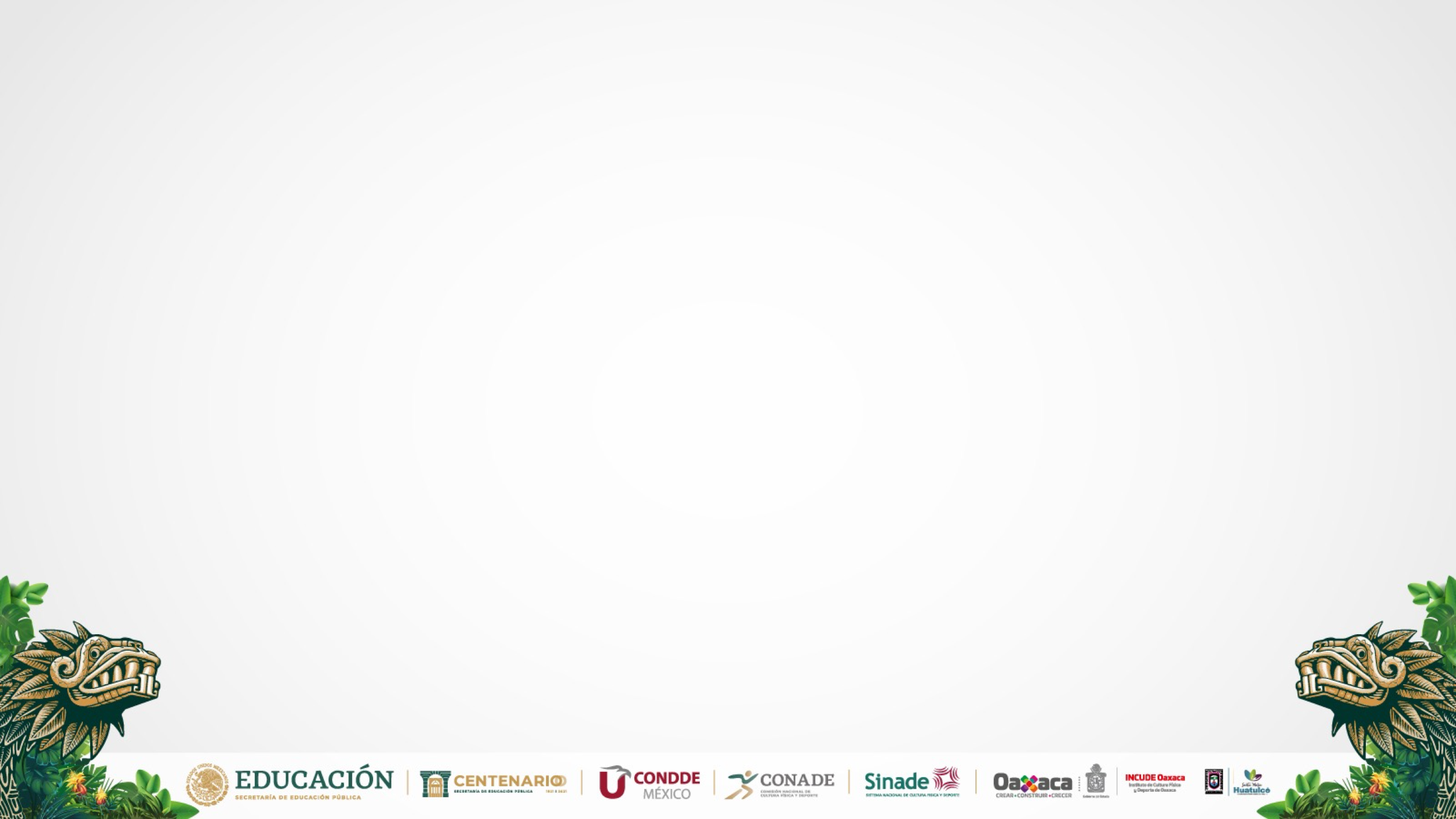 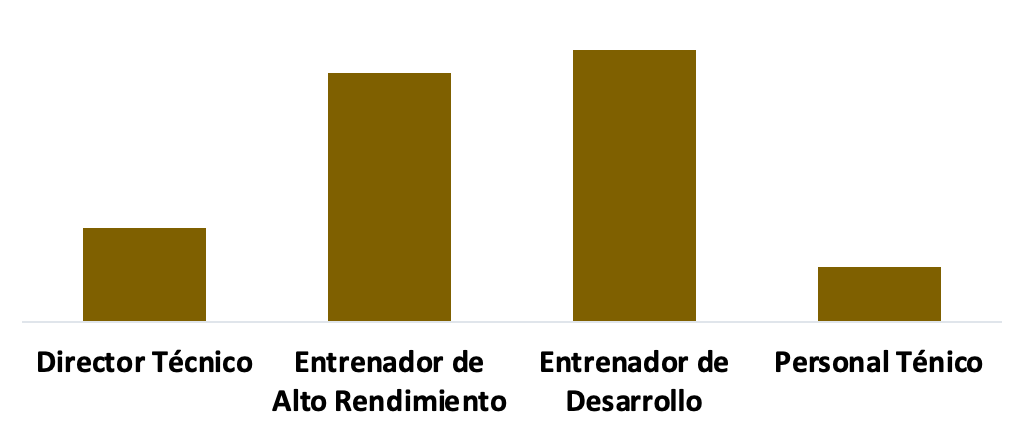 33.3 mdp
157
76
12.4 mdp
7.2 mdp
44
42
Inversión total anual: 89.3 mdp
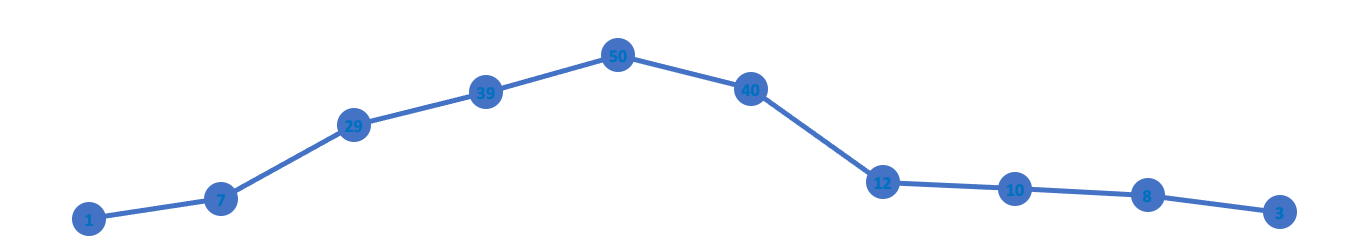 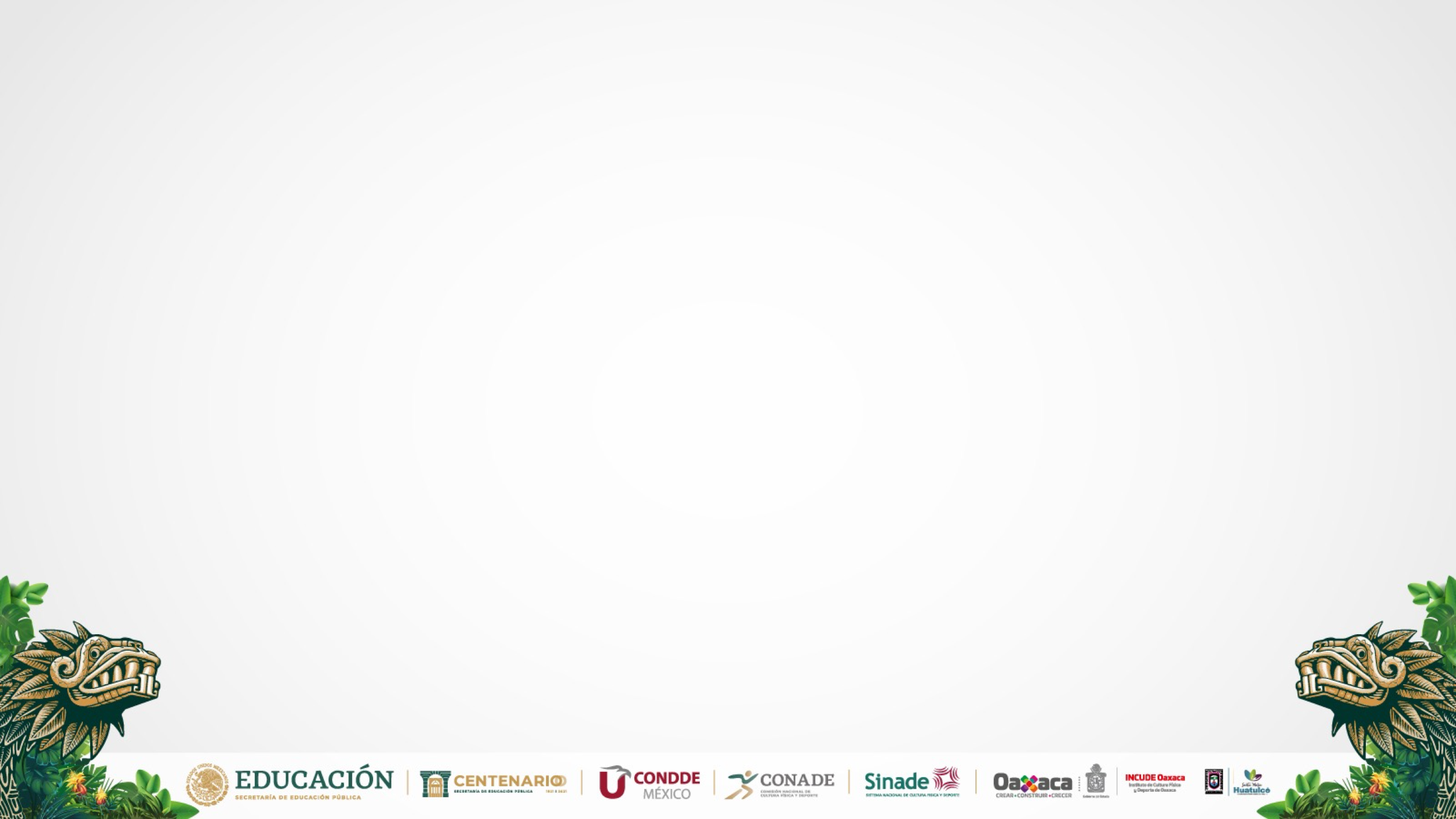 Distribución de los eventos de preparación asistidos 
(enero-octubre 2021)
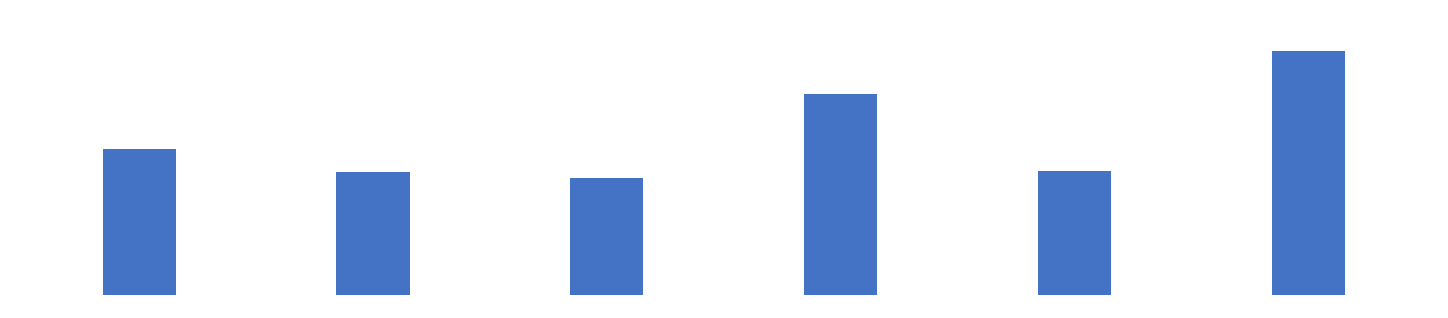 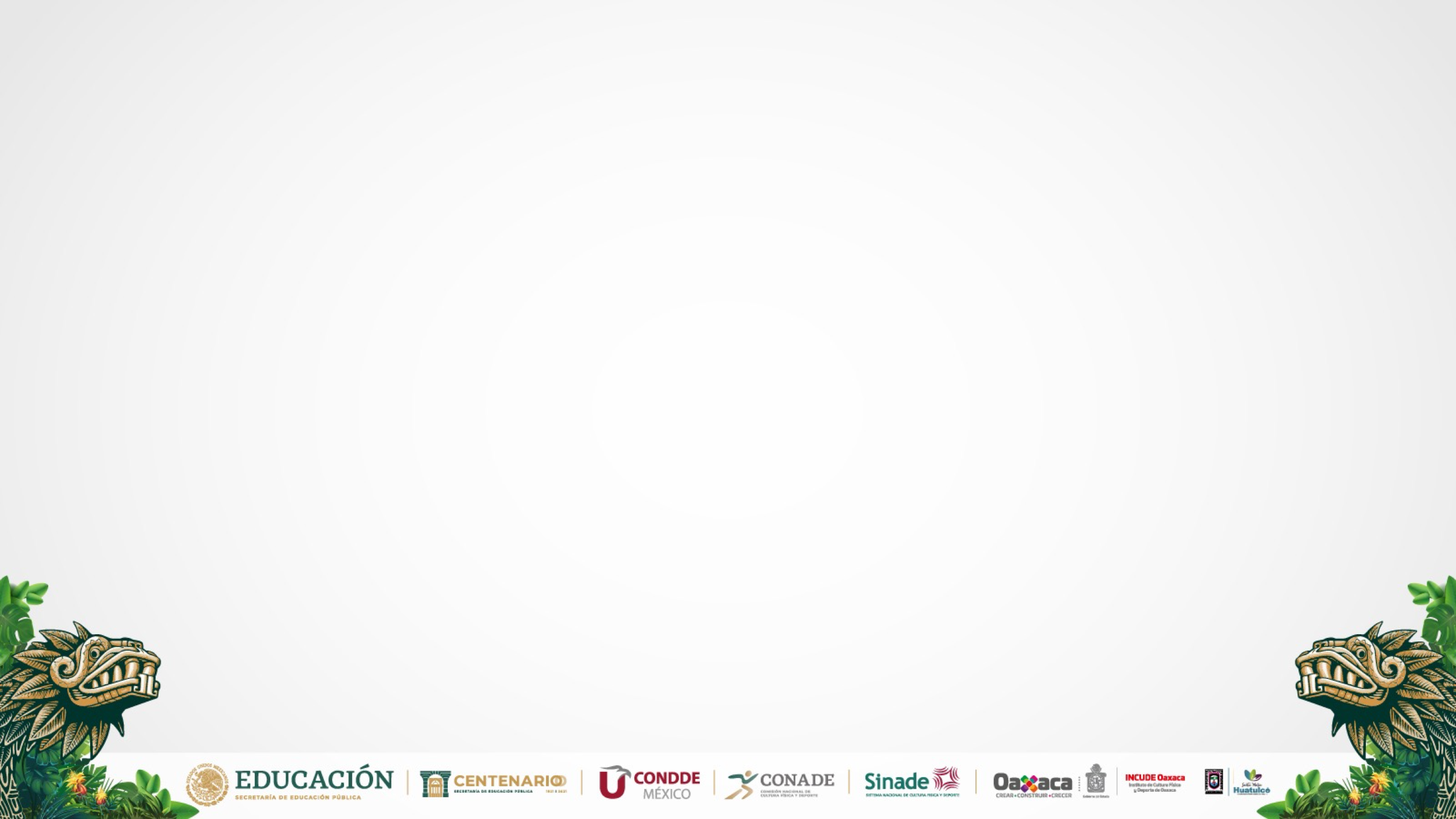 Resultados de las participaciones de los deportistas en los eventos de preparación Enero-Octubre 2021
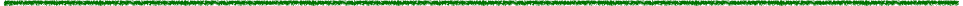 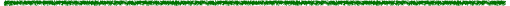 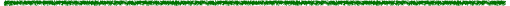 15.2%
12.8%
12.2%
21.1%
12.9%
25.5%
Durante los eventos de preparación en el periodo enero-octubre 2021, 40% de las participaciones obtuvieron medalla.
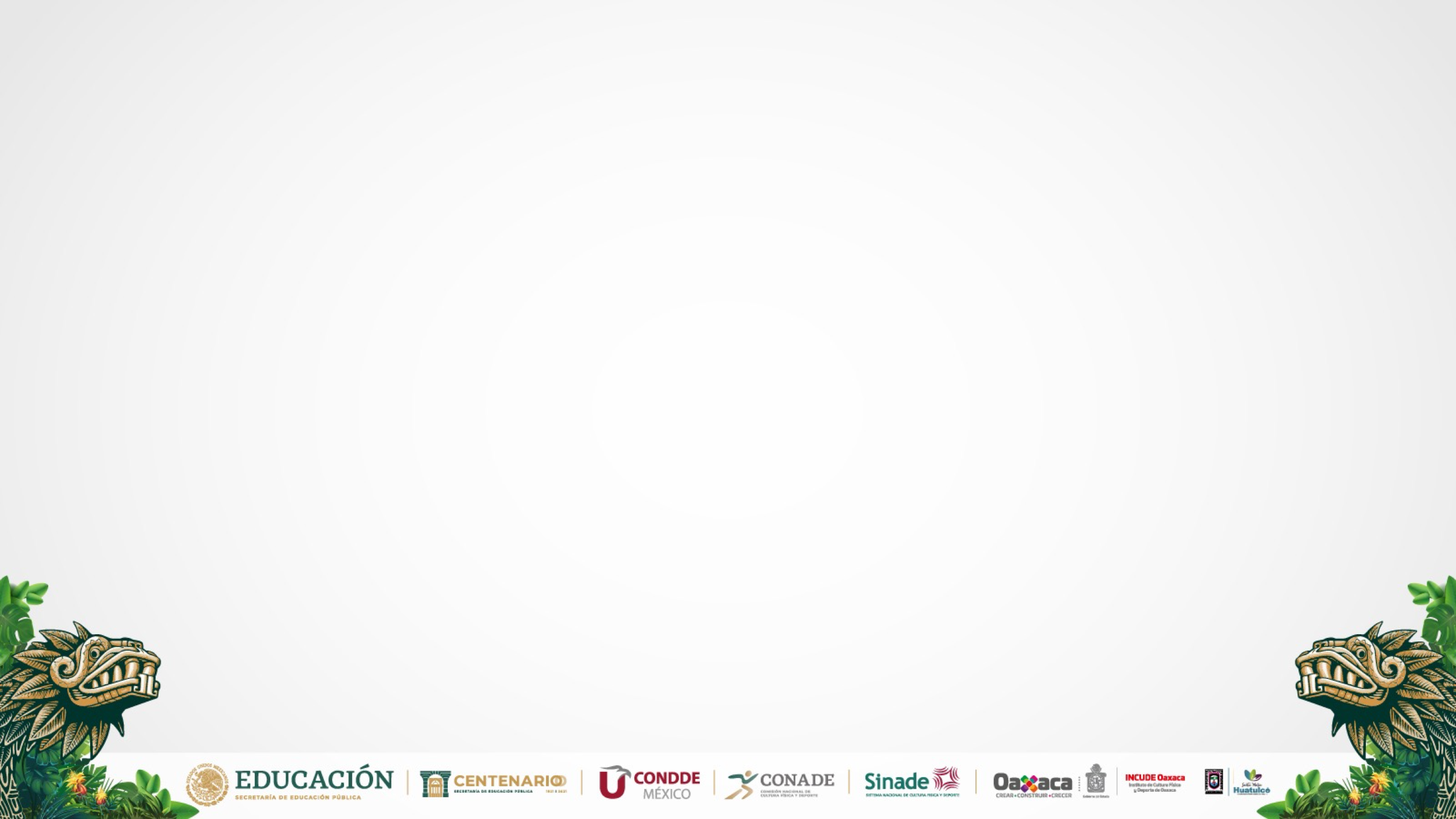 Resultados de las participaciones por tipo de evento asistido (enero-octubre 2021)
Resultados de las participaciones por tipo de evento
Número de asistencias por tipo de evento
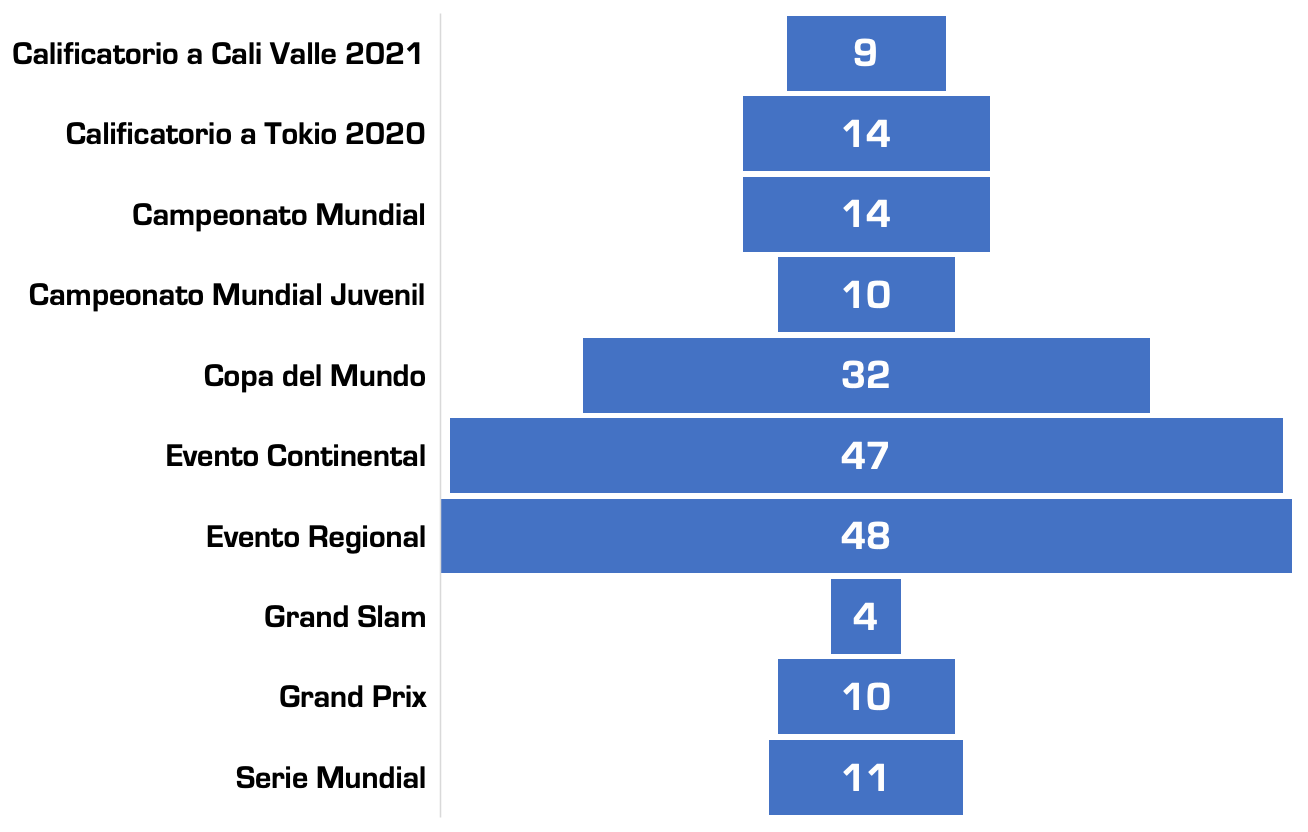 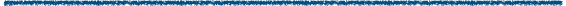 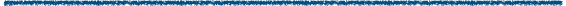 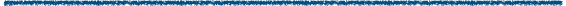 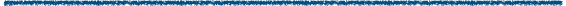 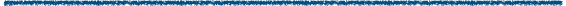 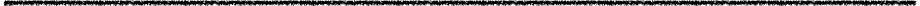 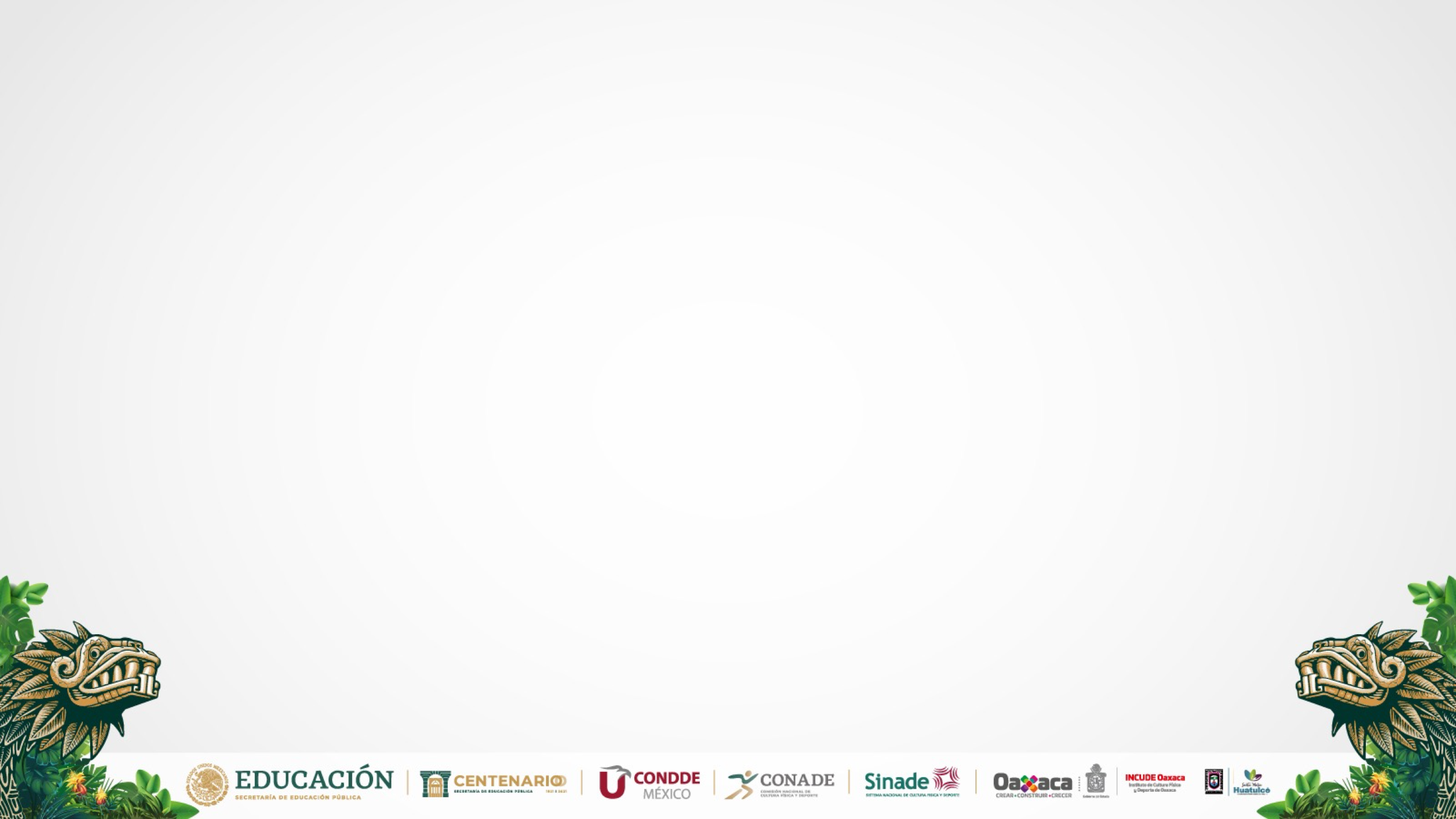 Estructura del Alto Rendimiento Mexicano apoyada por CONADE
105
Entrenadores de Alto Rendimiento
Deportistas Alto Rendimiento
Directores Técnicos
76
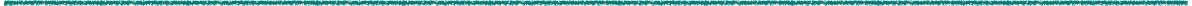 Entrenadores de Desarrollo
44
701
Deportistas en Desarrollo
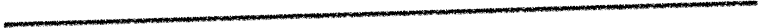 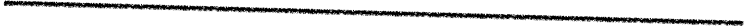 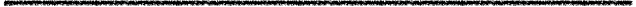 157
Personal Técnico
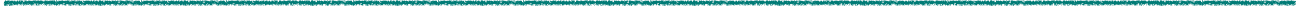 Entrenadores de Seguimiento y Formación
42
8892*
Deportistas en Formación
432
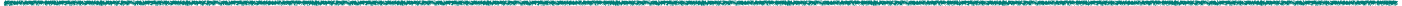 *361 tienen Beca por 1er Lugar en NC y PNC
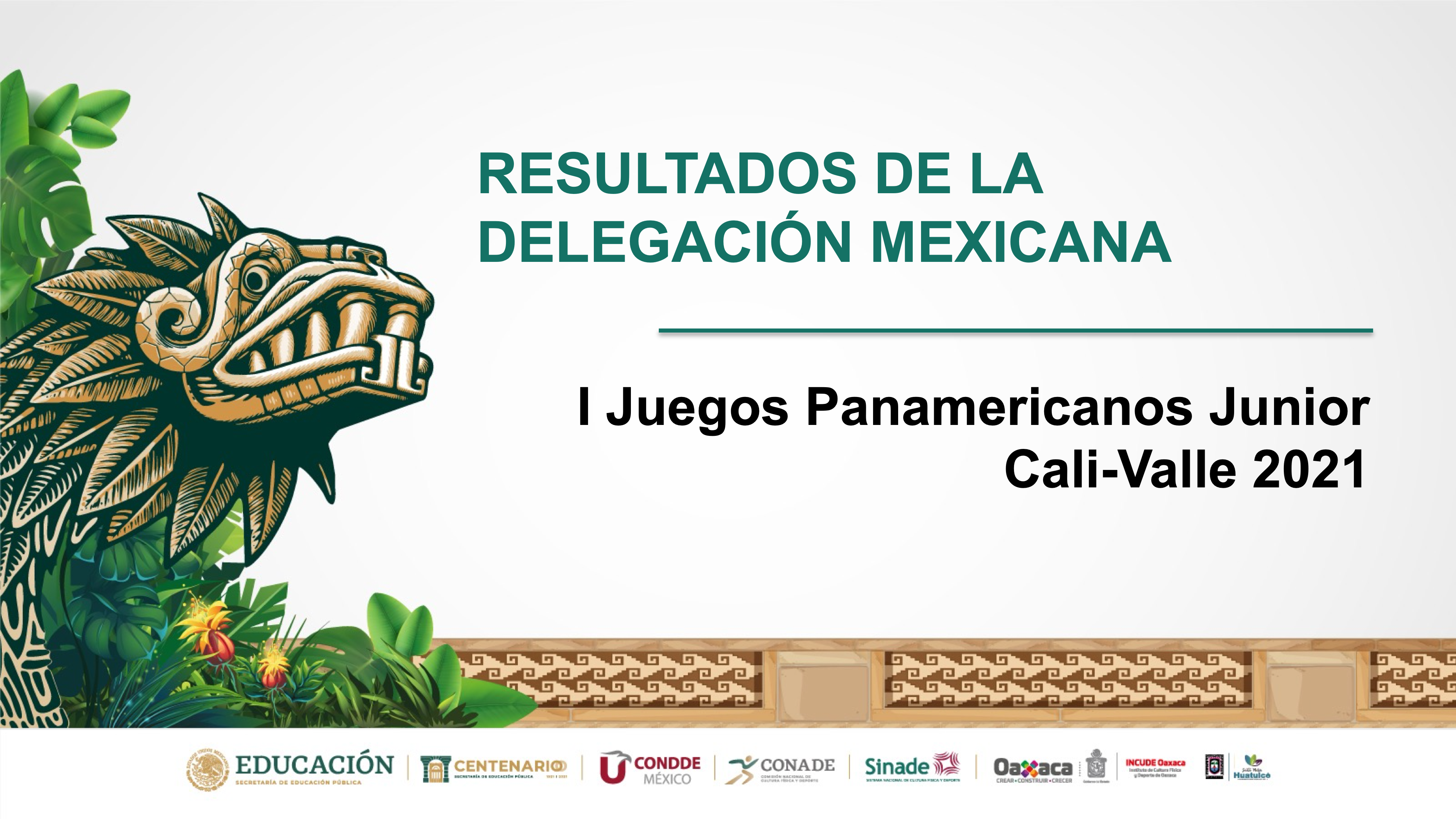 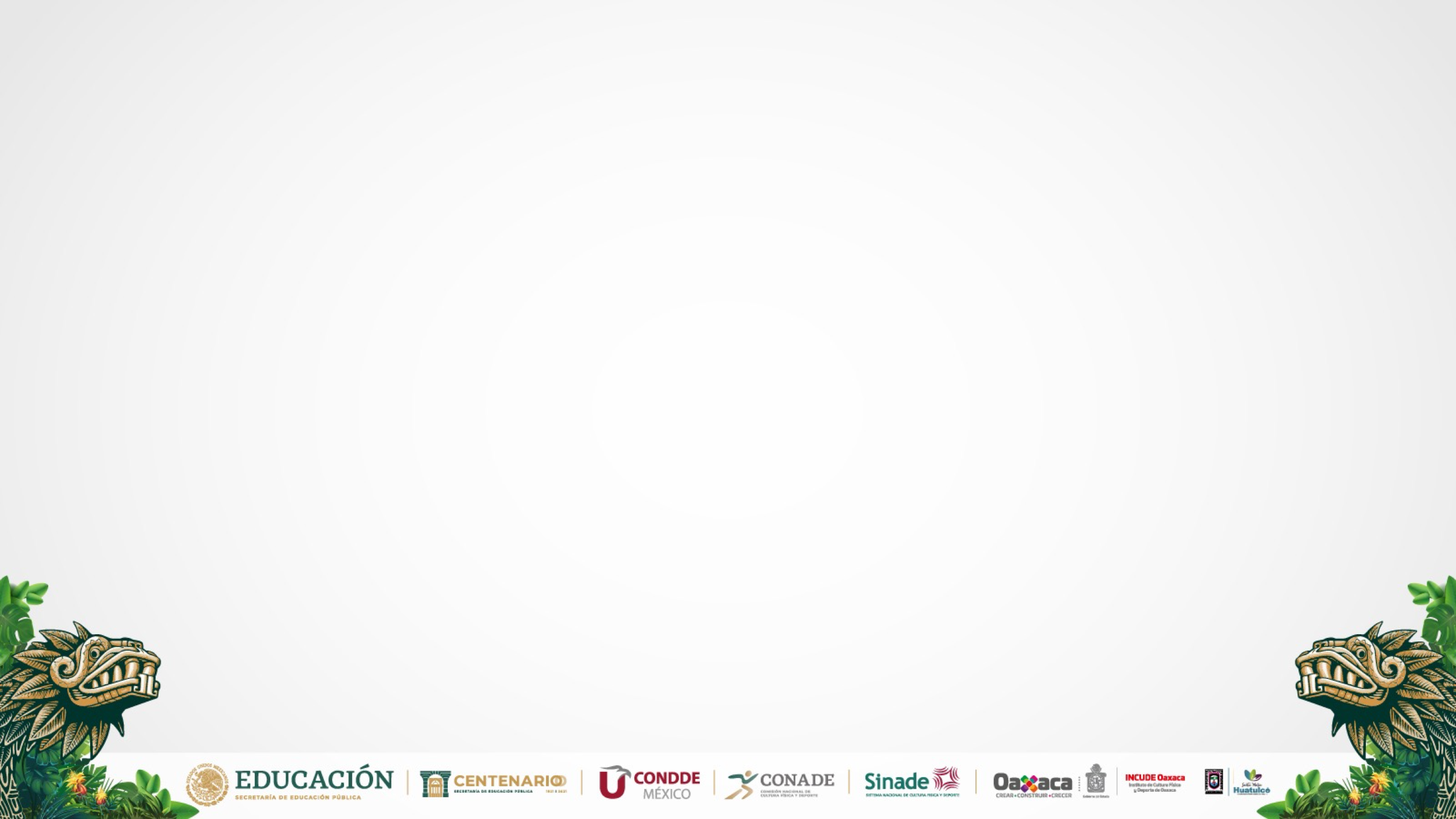 Aportes de deportistas por Entidad
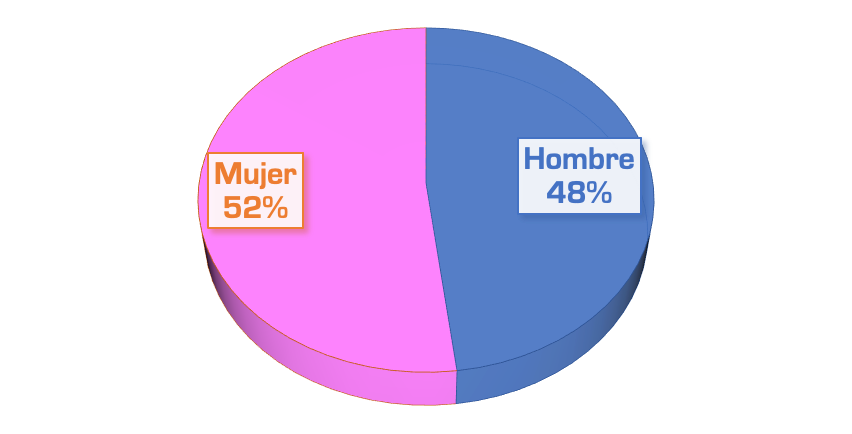 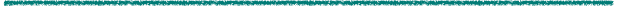 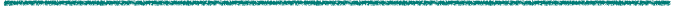 185
171
Total: 356
Resultados de las participaciones
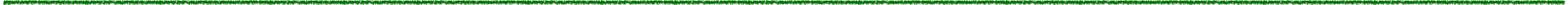 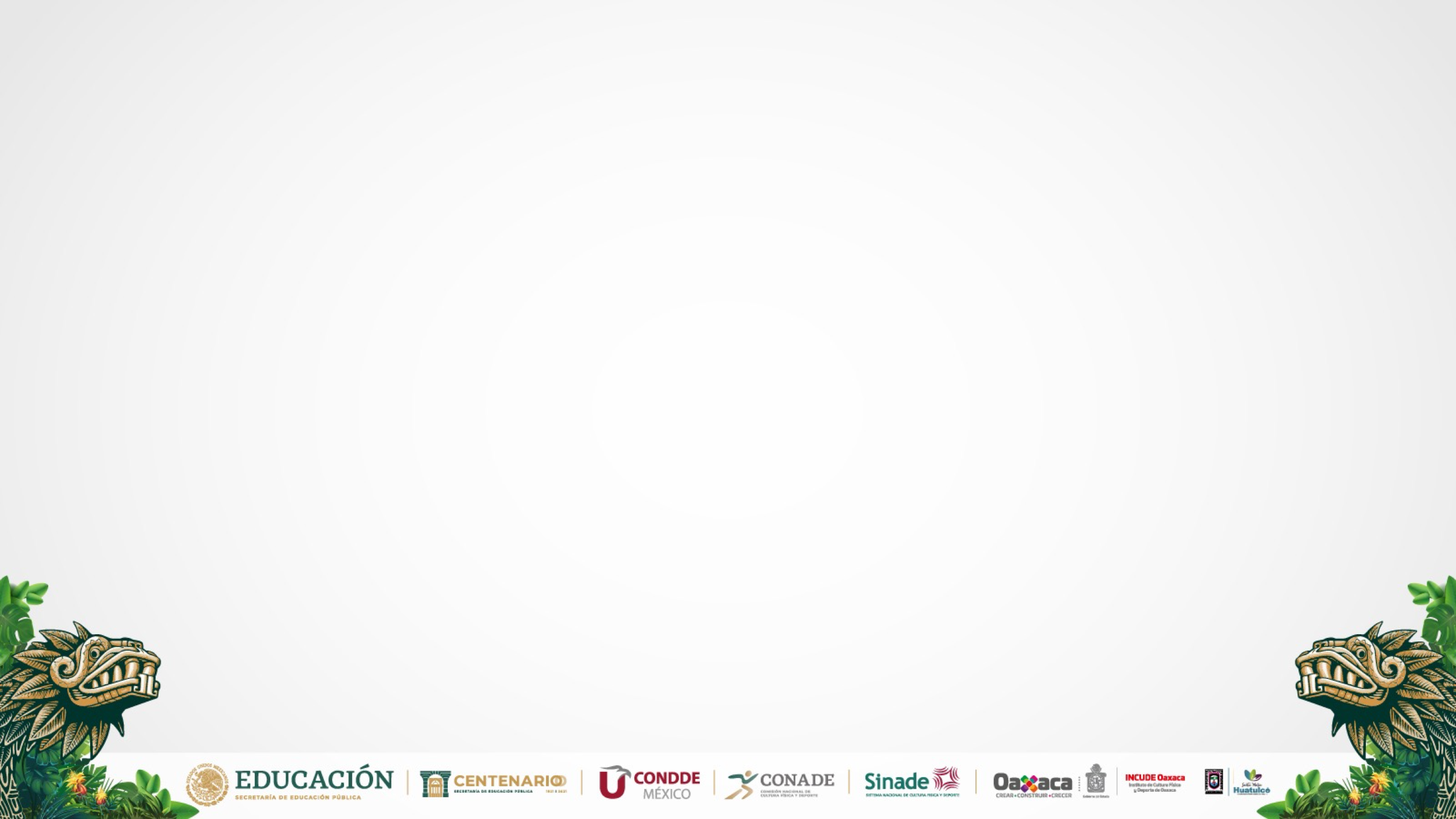 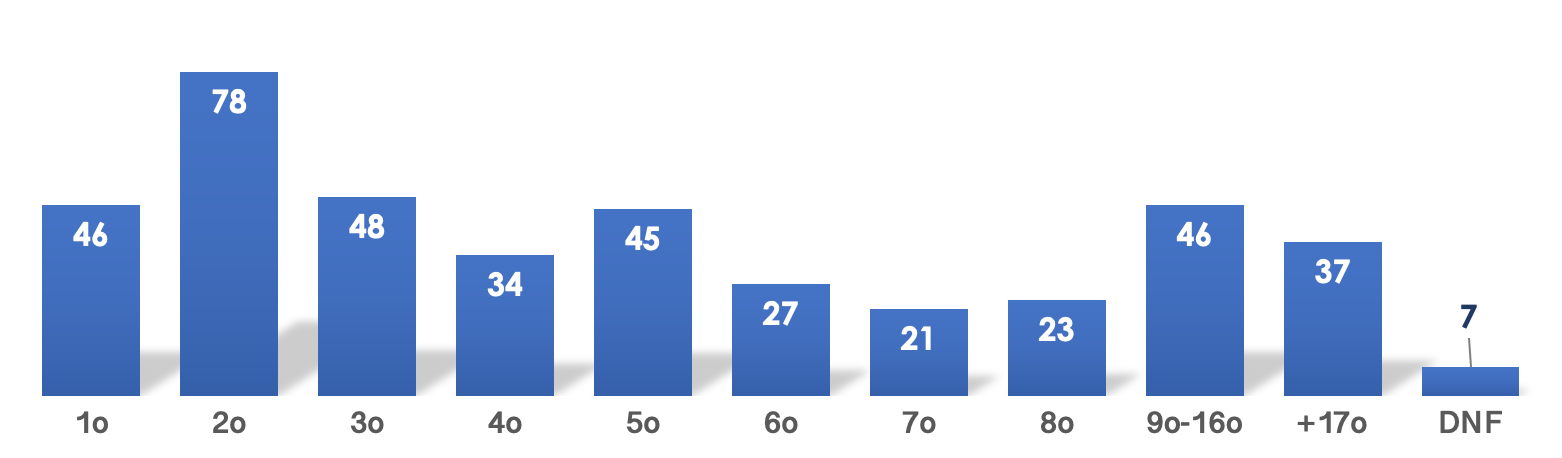 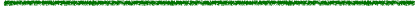 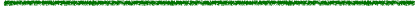 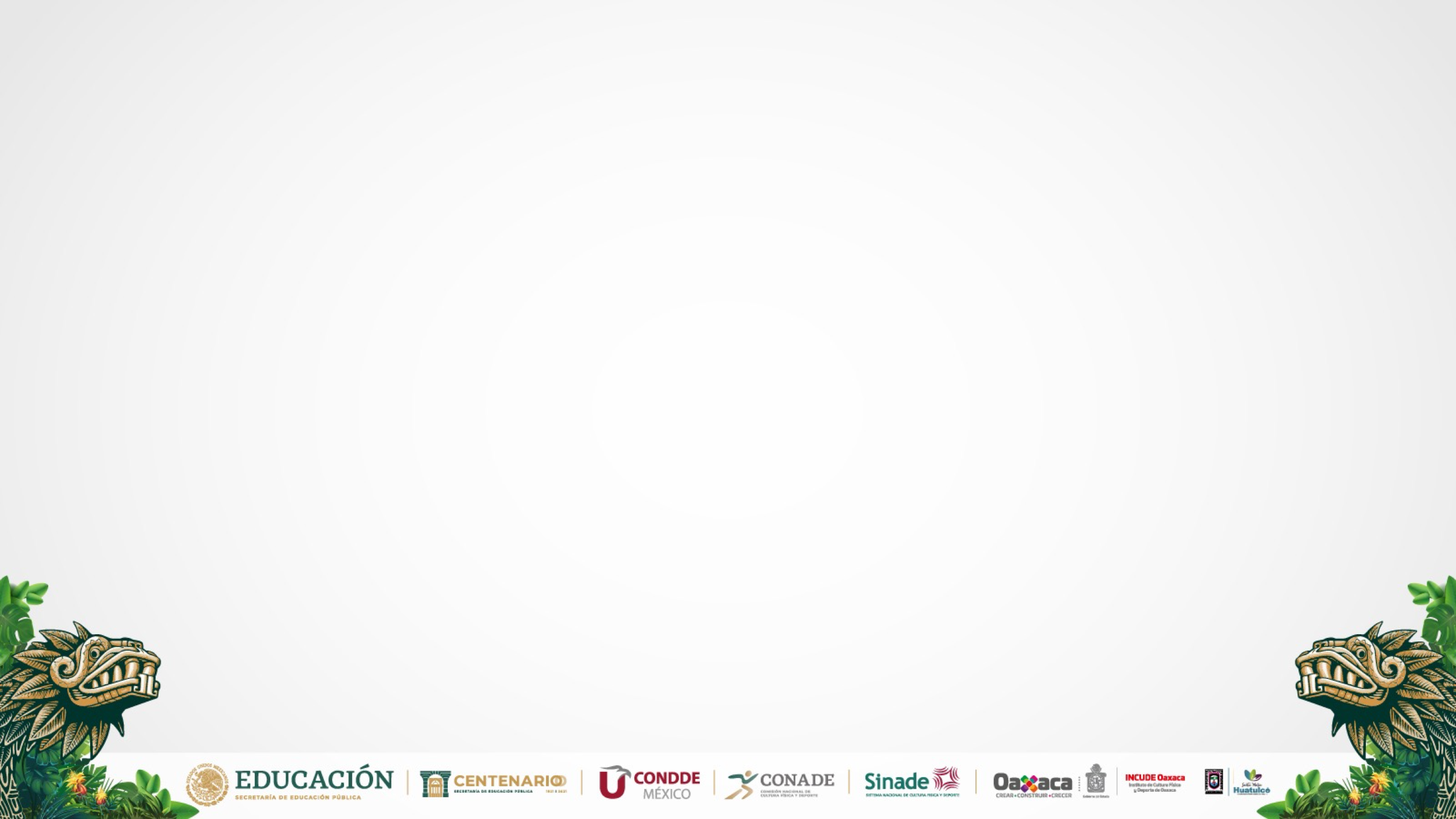 Análisis por grupos de disciplinas
Resultados de las participaciones
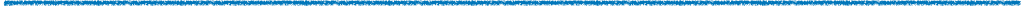 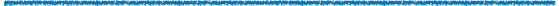 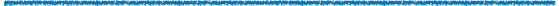 DNS: No inició
DSQ: Descalificado.
DNF: No terminó
P2023: Cuotas obtenidas para Santiago 2023
Tm: Tasa de medallas obtenidas entre total de participaciones
CLAVES: 

PC:Pruebas convocadas
PP: Pruebas participantes
D: Deportistas totales
Ps: Participaciones totales
Comparativo de disciplinas ganadas
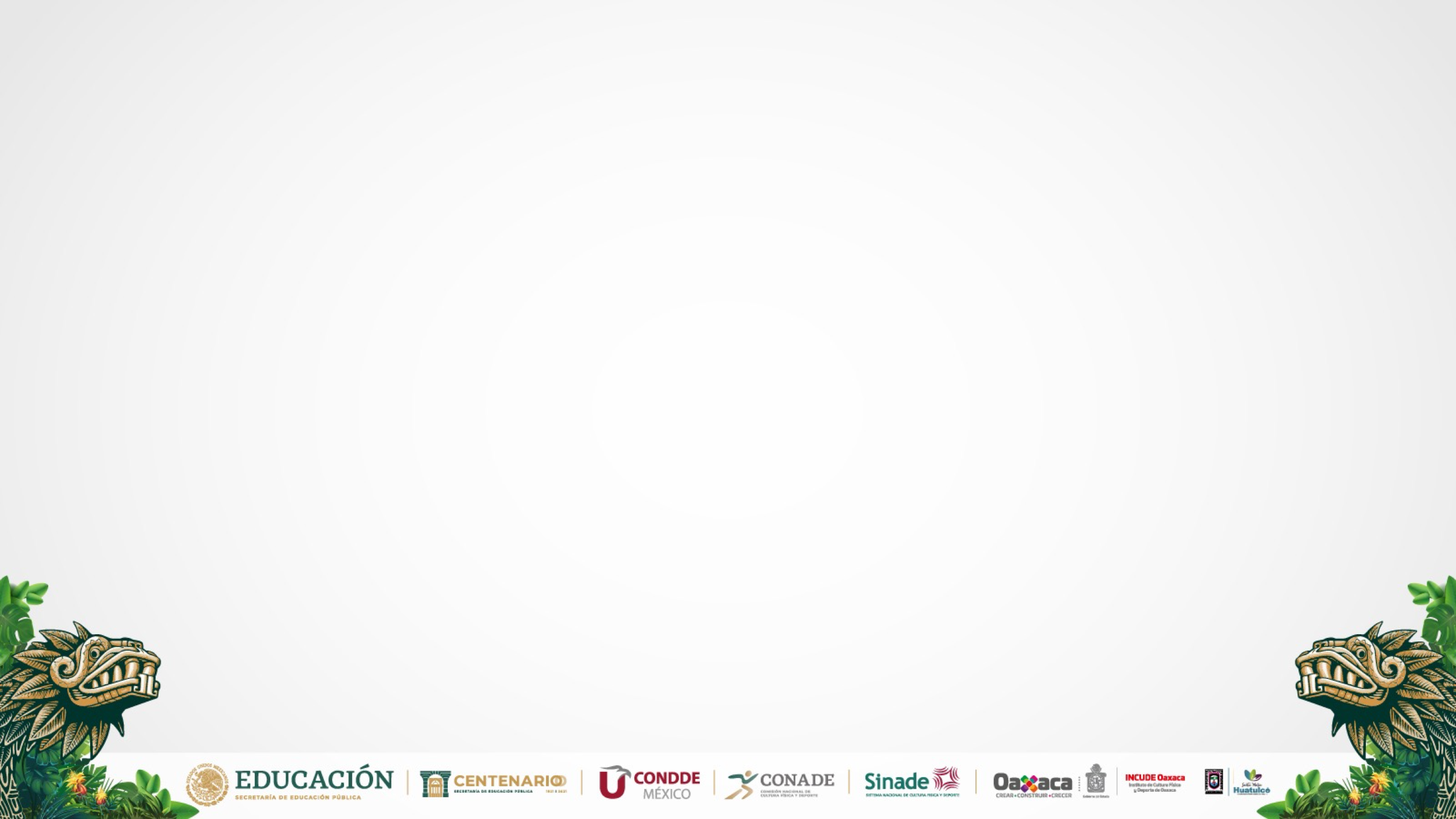 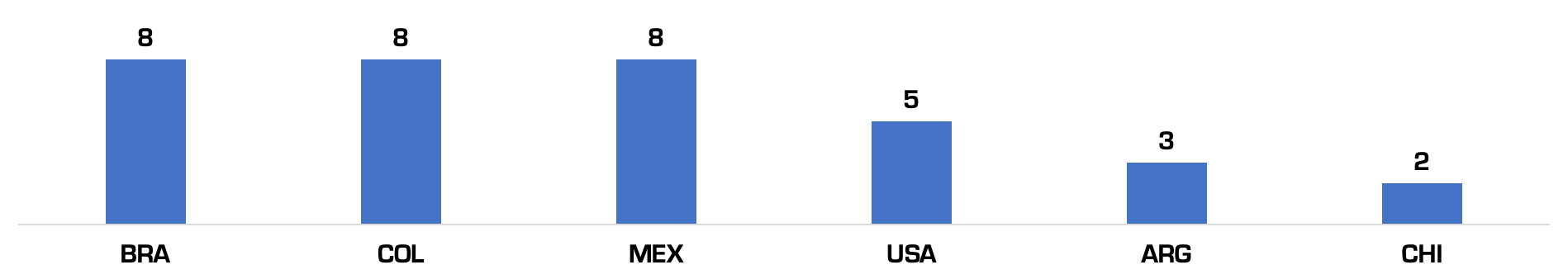 Baloncesto 3x3
Esgrima
Boxeo
Gimnasia Artística
Karate
Softbol
Tiro Deportivo
Clavados
Gim. Trampolín
Nat. Artística
Pentatlón Moderno
Squash
Taekwondo
Tiro con Arco
Triatlón
Atletismo
Gim. Rítmica
Judo
Natación
Skateboard
Tenis de Mesa
Voleibol
Voleibol Sala
Beisbol
Ciclismo BMX
Ciclismo MTB
Ciclismo Pista
Ciclismo Ruta
Lev. Pesas
Patinaje Art.
Patinaje Vel.
Handball
Canotaje
Vela
Países que ganaron 1 disciplina
Canada: Bádminton
Cuba: Luchas Asociadas
Perú: Tenis
Puerto Rico: Boliche
Uruguay: Remo
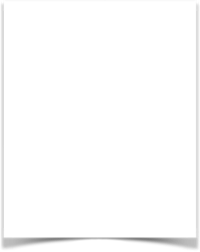 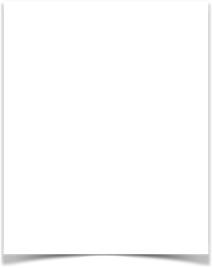 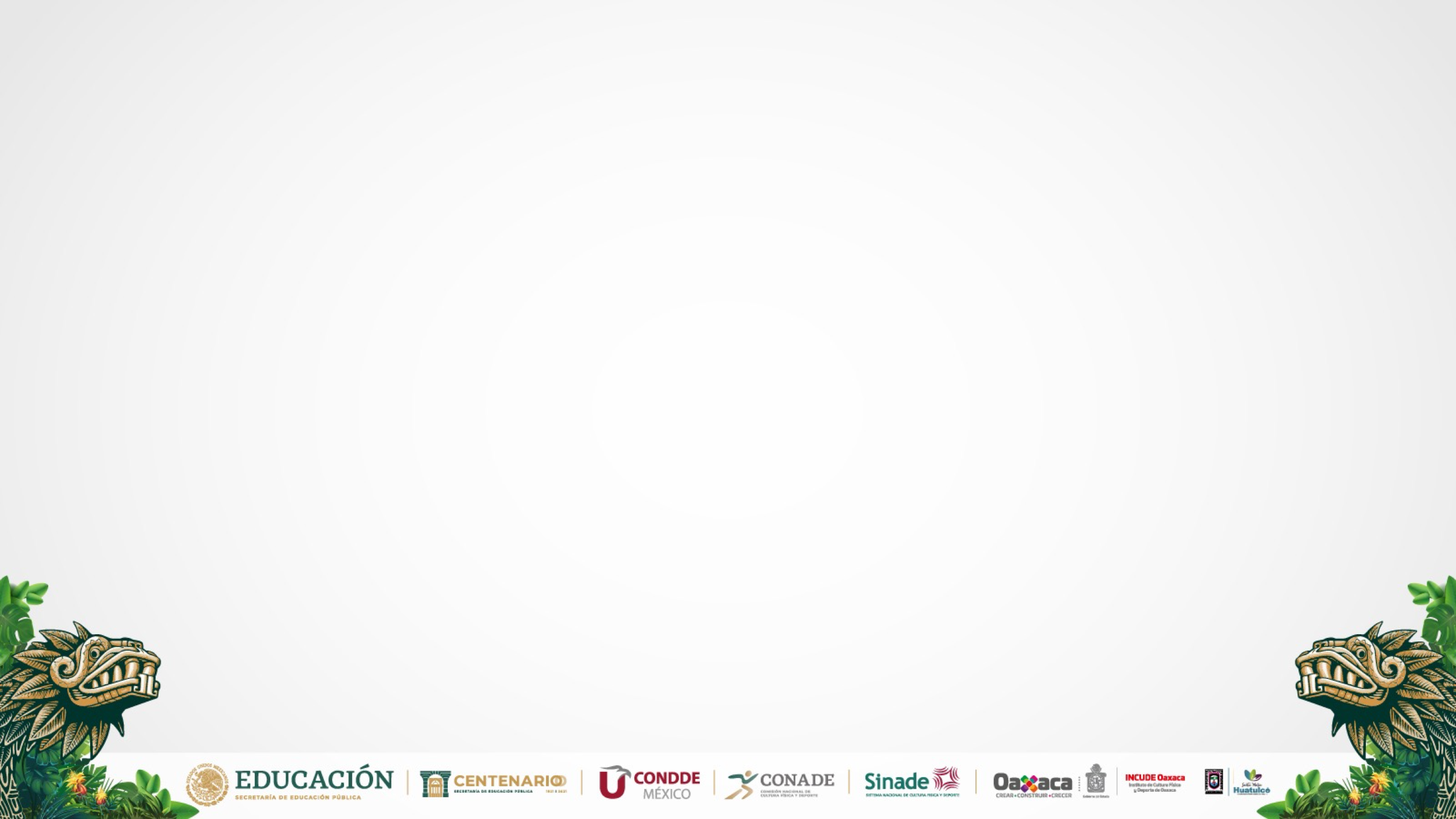 Deportistas Multimedallistas
Natación
Natación
Taydé Andrea Sansores De La Fuente
Diego Camacho Salgado
Quintana Roo
Baja California
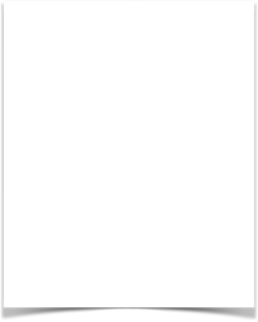 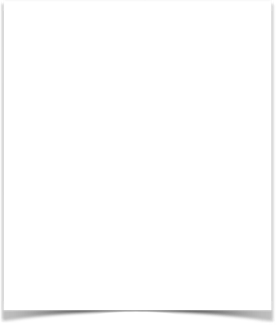 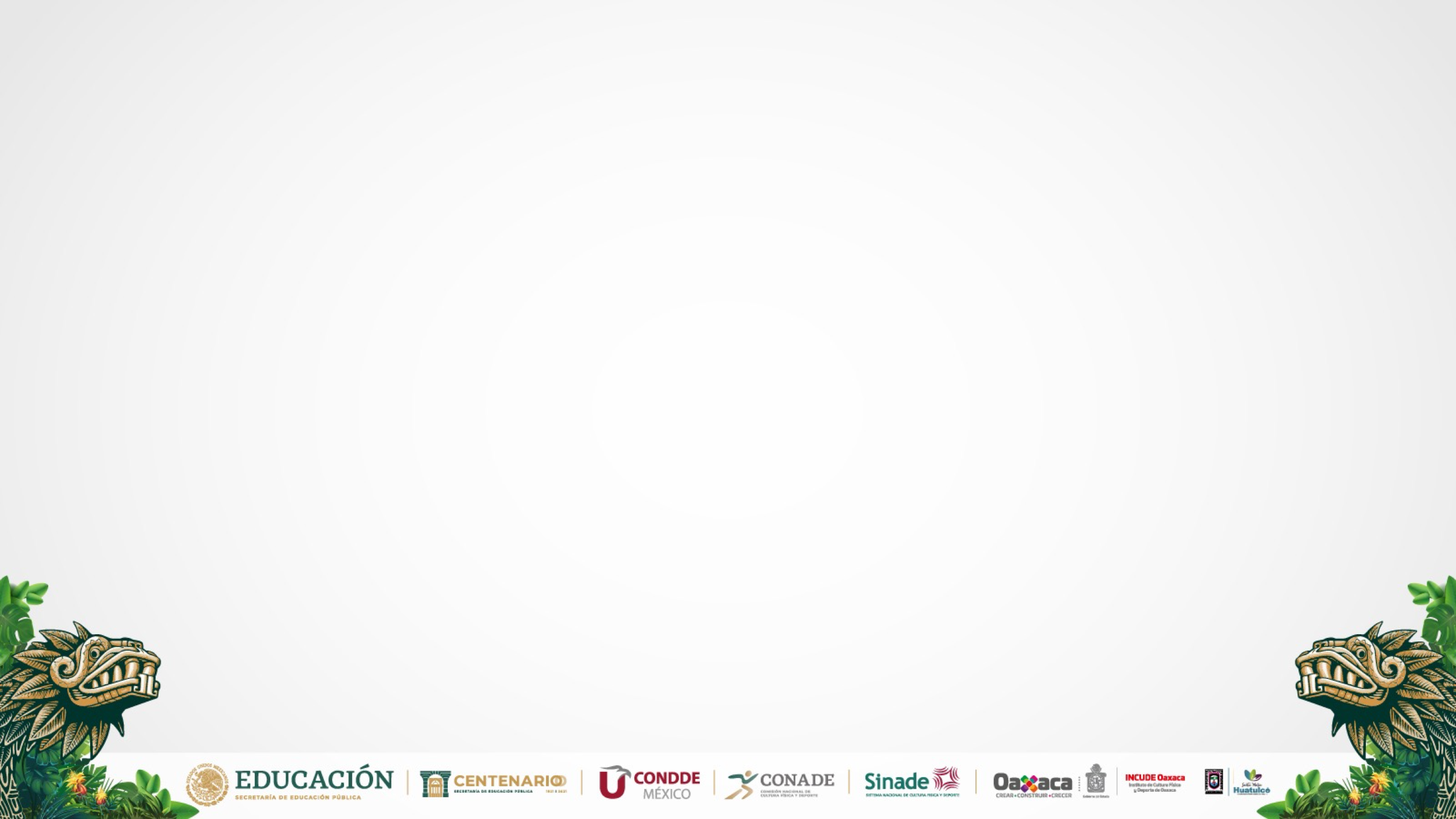 Ciclismo Pista
Ciclismo Ruta
Atletismo
Triatlón
Yareli Acevedo Mendoza
Anahí Álvarez Corral
UNAM
Durango
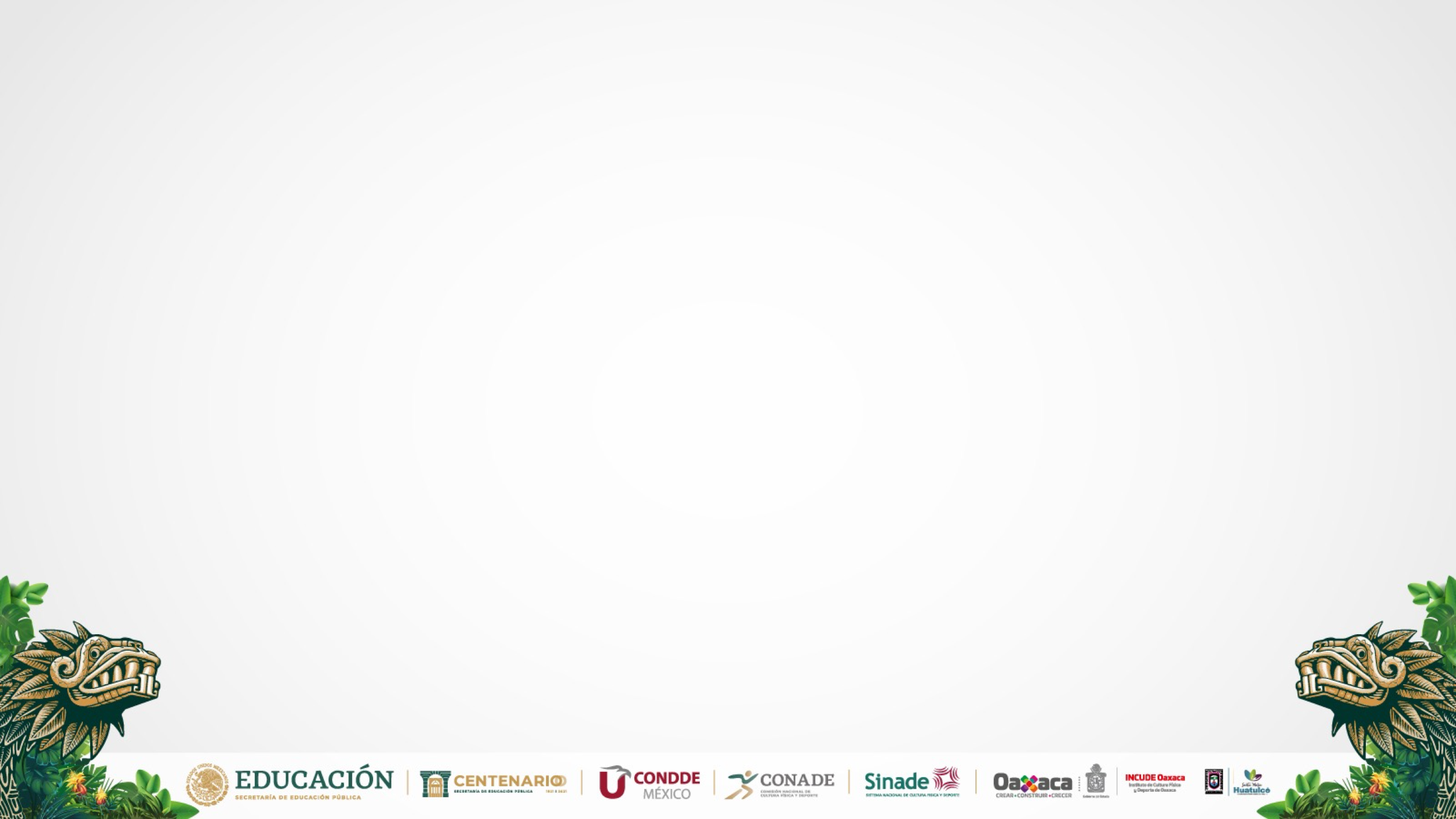 Deportistas medallistas por grupo de trabajo
Se convocaron 321 pruebas y se participó en 91% (291); 57% del total de las pruebas donde México participó obtuvieron medalla. Del total de 356 deportistas que participaron, 60% obtuvo por lo menos una medalla (213).
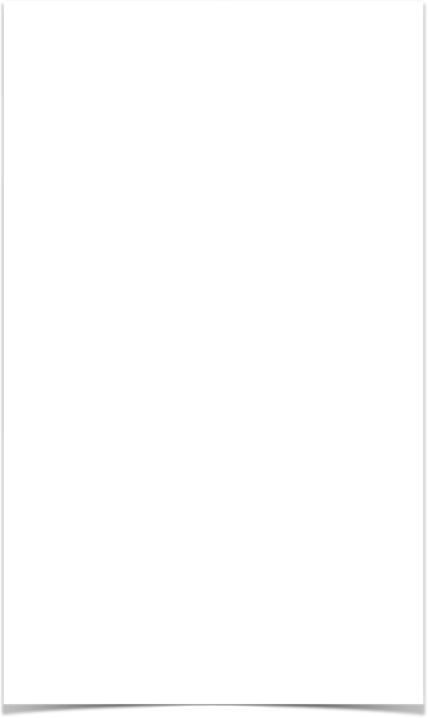 Distribución de los deportistas medallistas
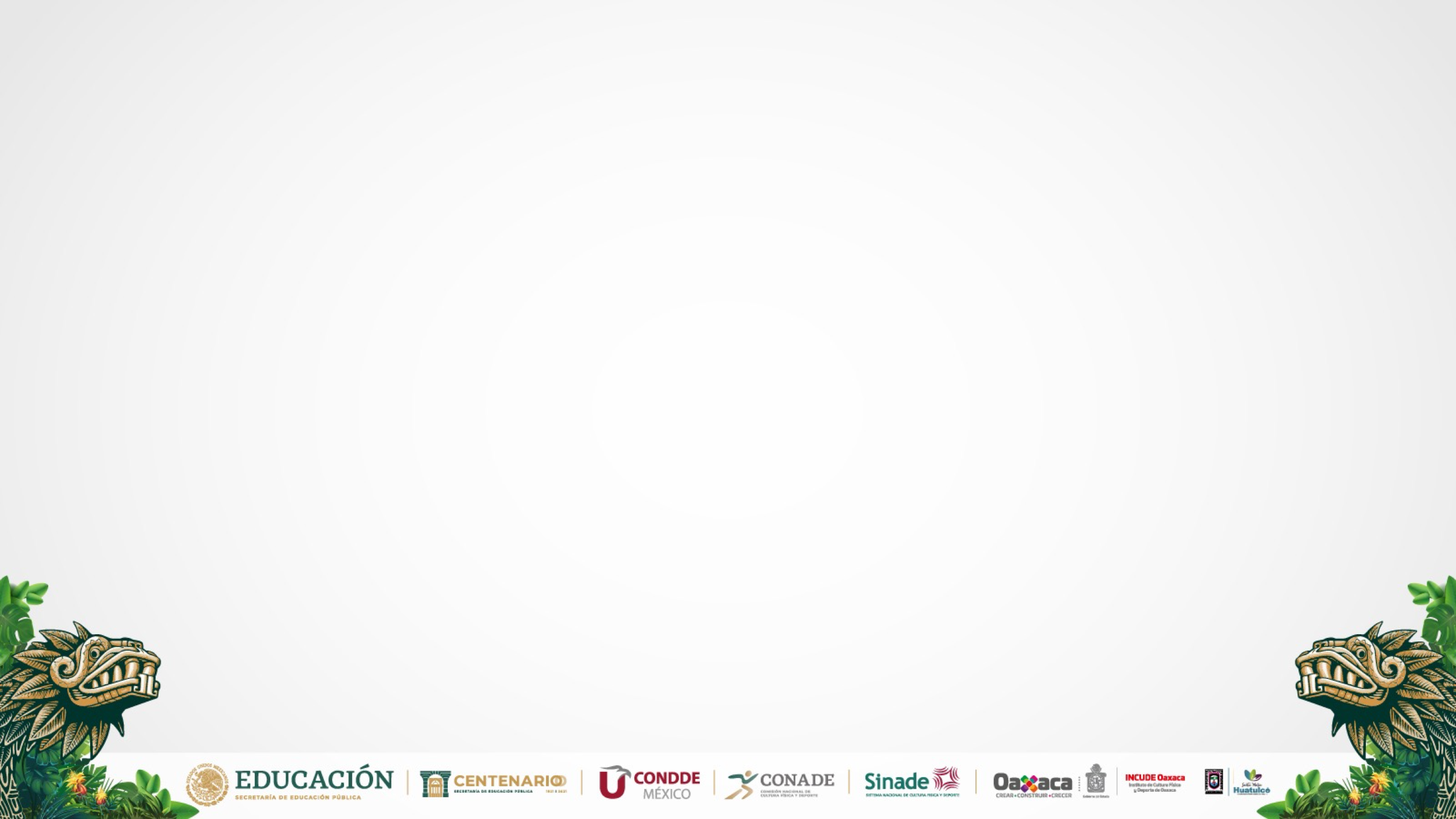 Del total de deportistas con medalla, 64% (137) obtuvieron una medalla; 24.4% (52) obtuvieron 2 medallas; 6.6% (14) del total obtuvo 3 medallas; 3.3% (7) de los medallistas obtuvieron 4 y 1.4% (3) obtuvieron 5 medallas.
Aporte de deportistas medallistas por Entidad Federativa
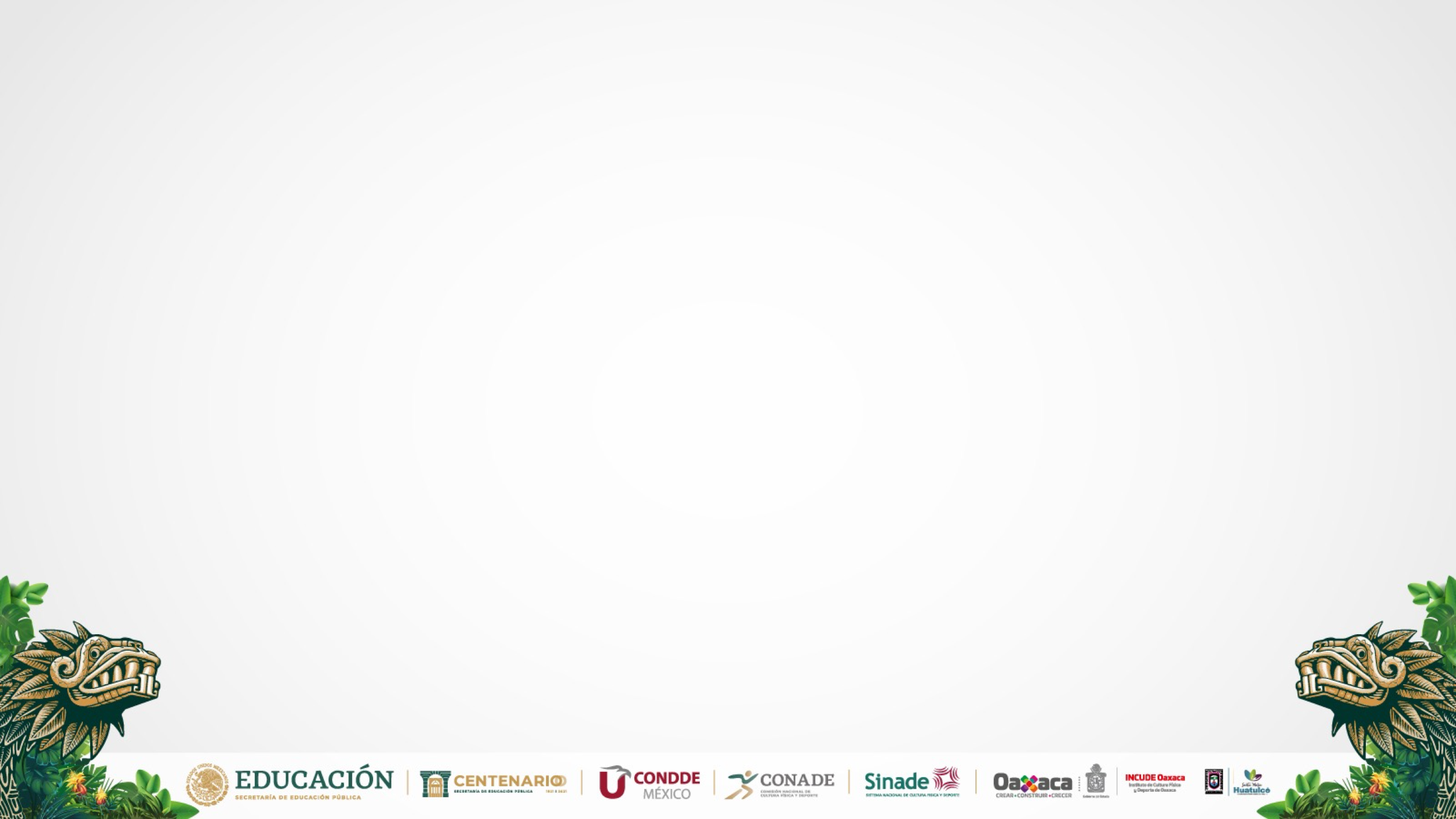 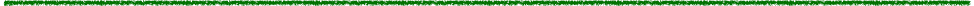 86 %
183 deportistas
14 entidades federativas aportaron el 86% de los deportistas que obtuvieron medallas en los I Juegos Panamericanos Junior. 

12 % fue aportado por 15 Entidades Federativas.

2% (4) de los deportistas medallistas no tienen representación.
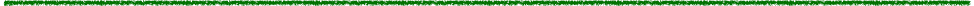 12%
26 deportistas
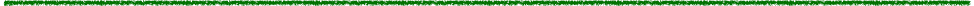 Delegación
Deportiva
Plazas a Santiago 2023
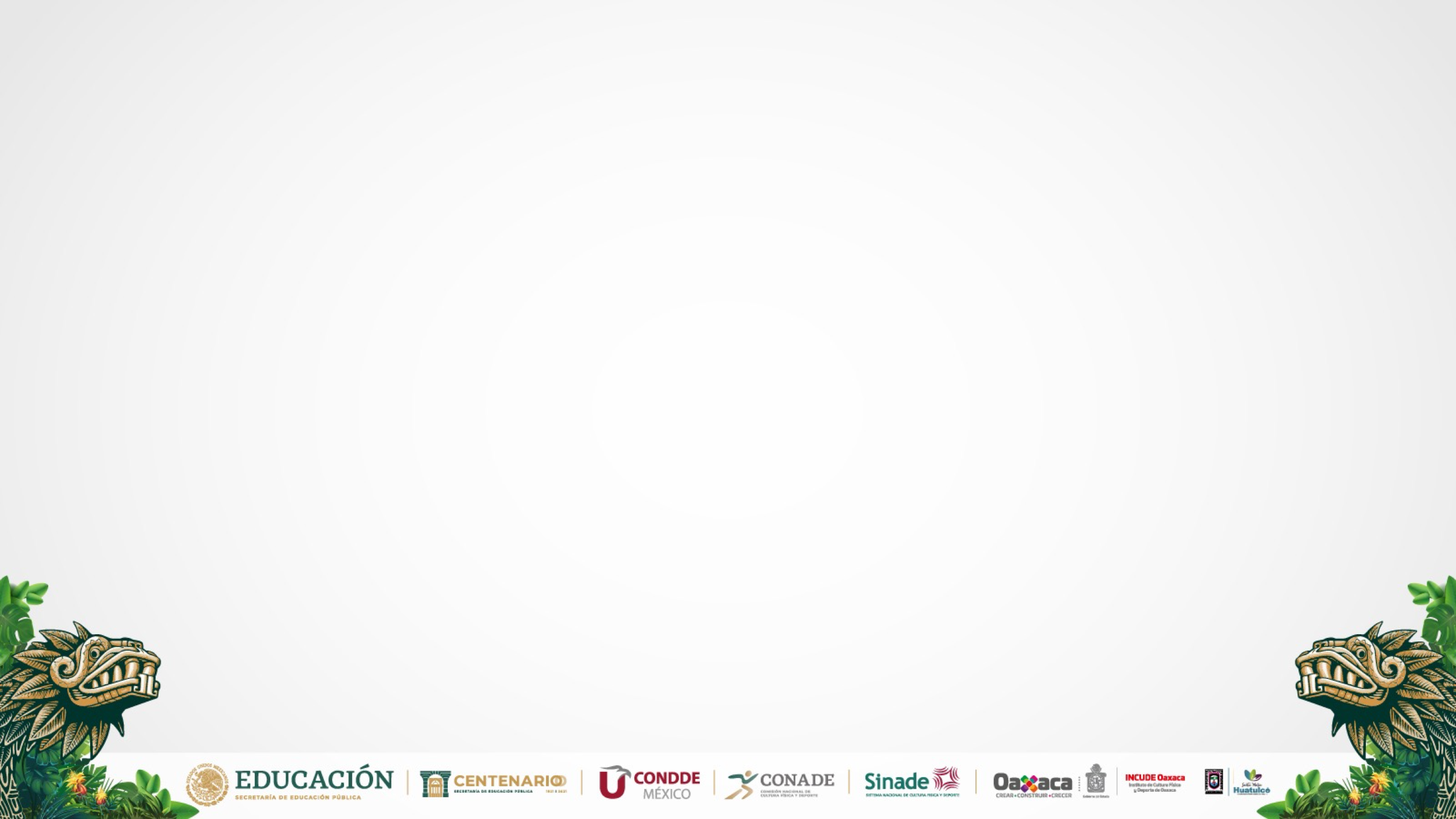 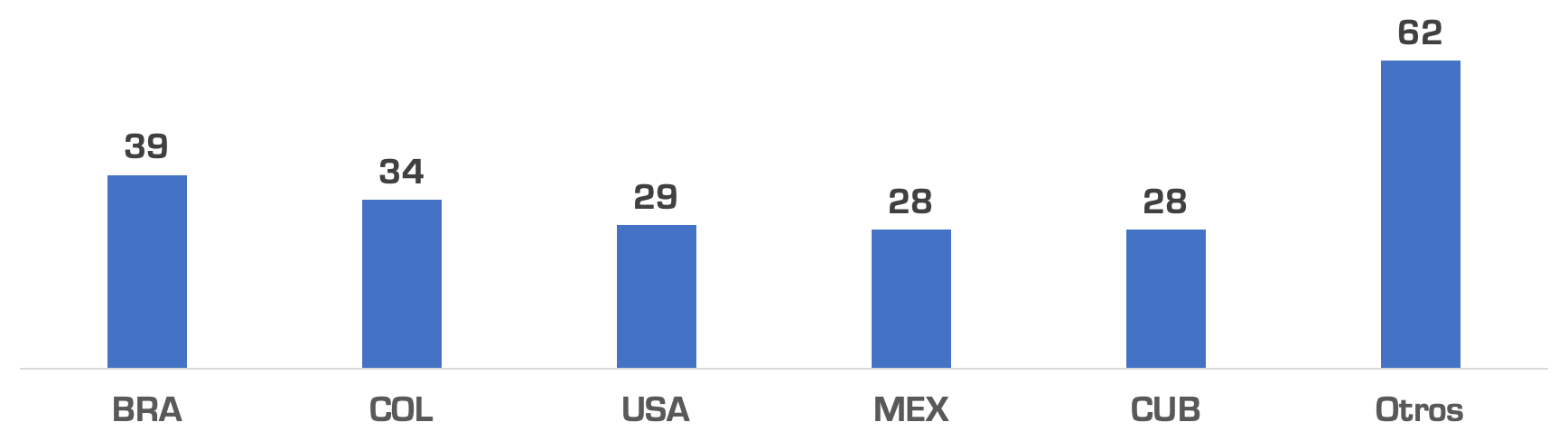 59
48
Oros Totales
47
46
29
Tasa de plazas/Oros totales
0.96
0.66
0.61
0.60
0.70
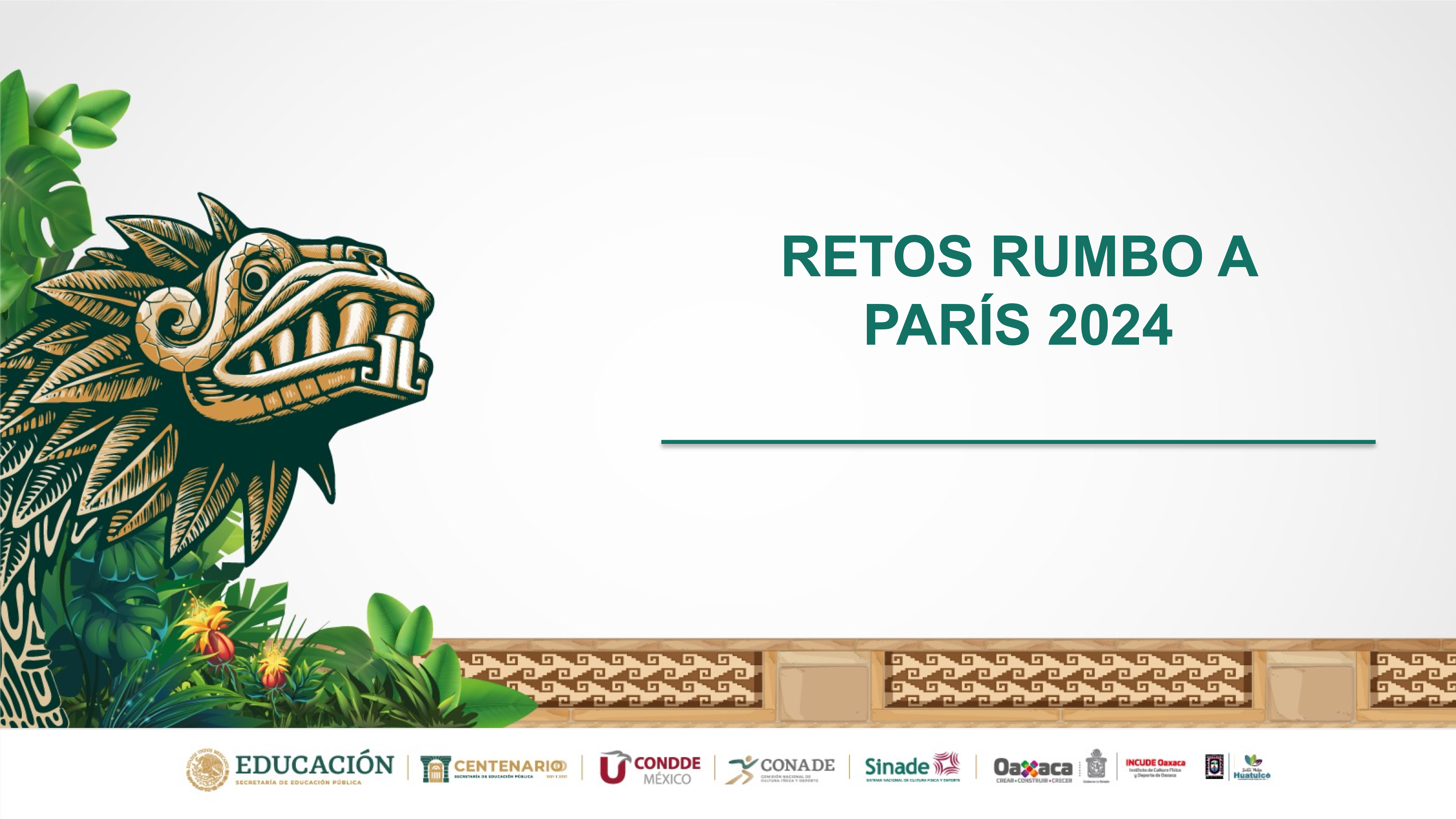 Deportistas ubicados entre los primeros 8 lugares en Campeonatos Mundiales 2019-2021
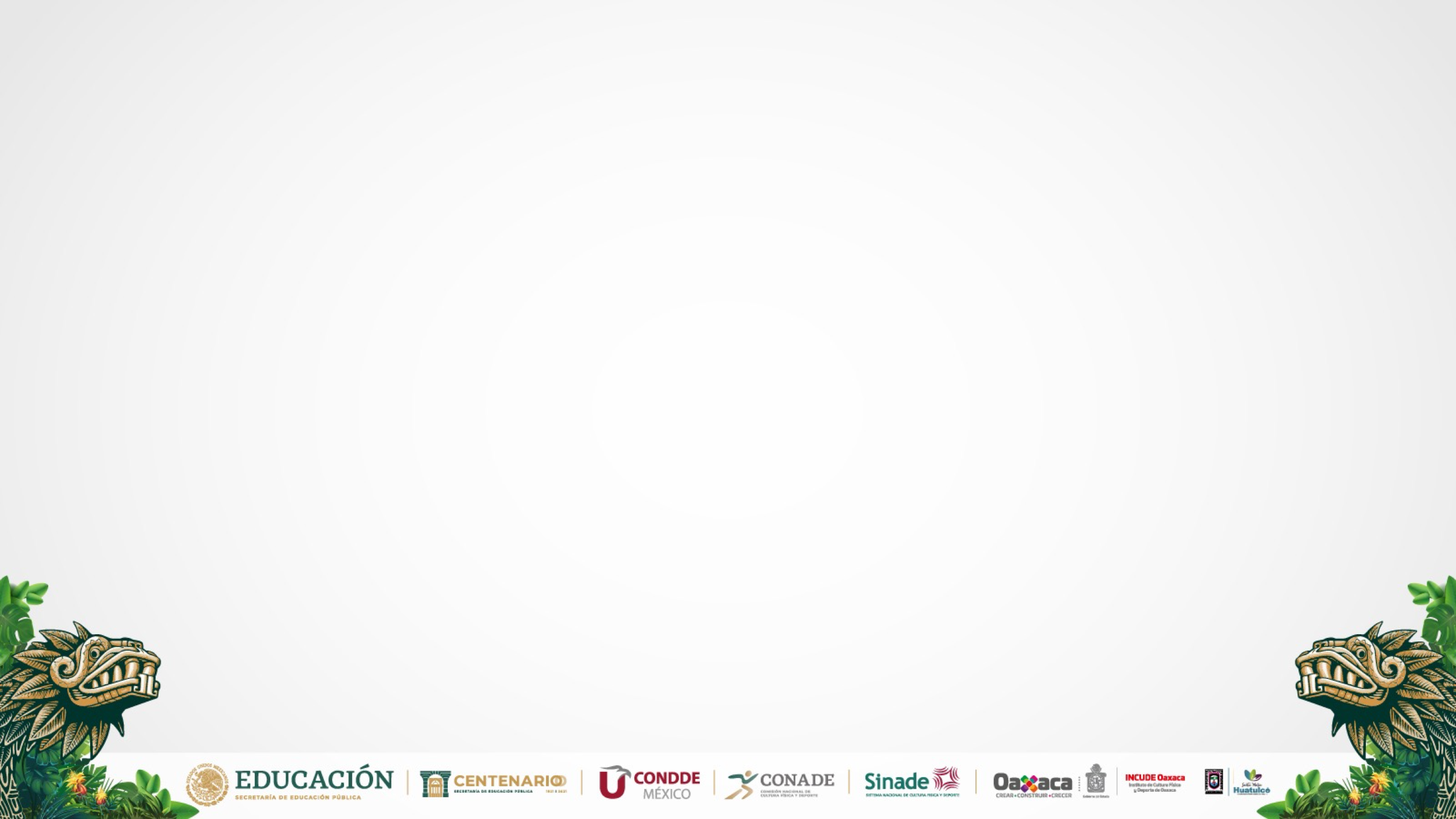 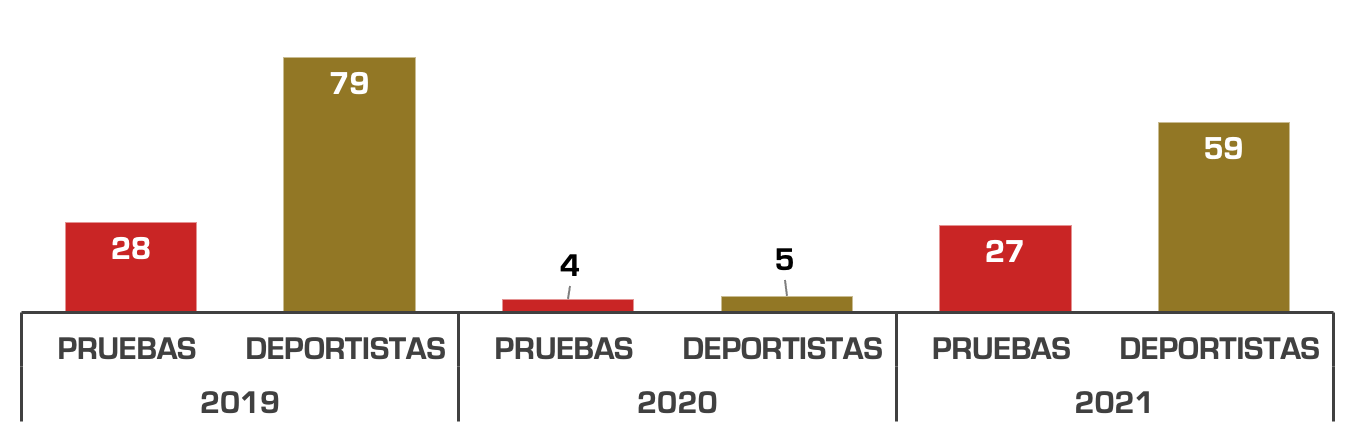 En el año 2019 en 14 disciplinas se ubicaron dentro los primeros 8 en Campeonatos Mundiales 79 deportistas mexicanos en 28 pruebas.
 
Con la Pandemia en 2020 bajó este indicador a sólo a 1 disciplina donde 5 deportistas en 4 pruebas se ubicaron dentro de los primeros 8.

Para el año 2021 en 11 disciplinas se ubicaron 59 deportistas mexicanos dentro de los primeros 8 en 27 pruebas.
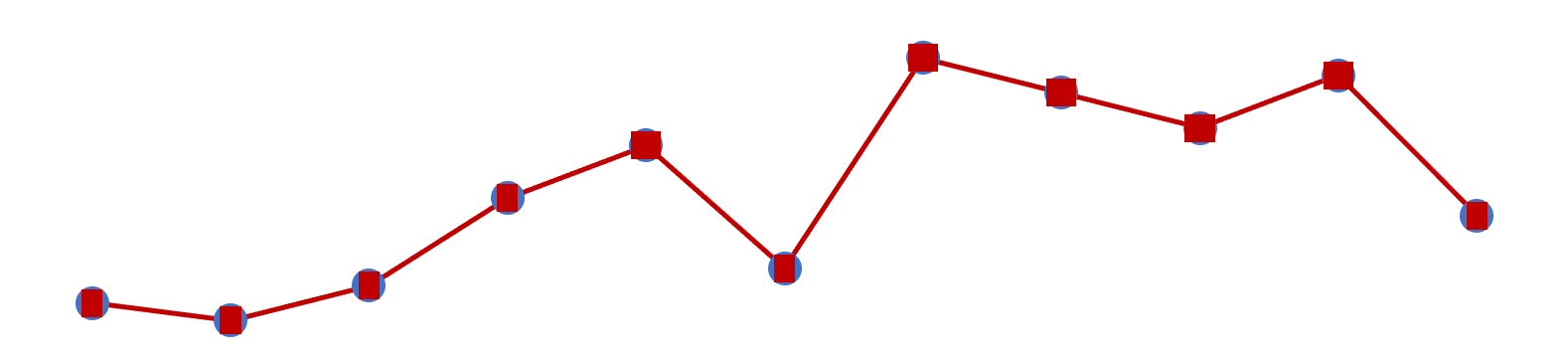 Campeonatos Mundiales programados para 2022
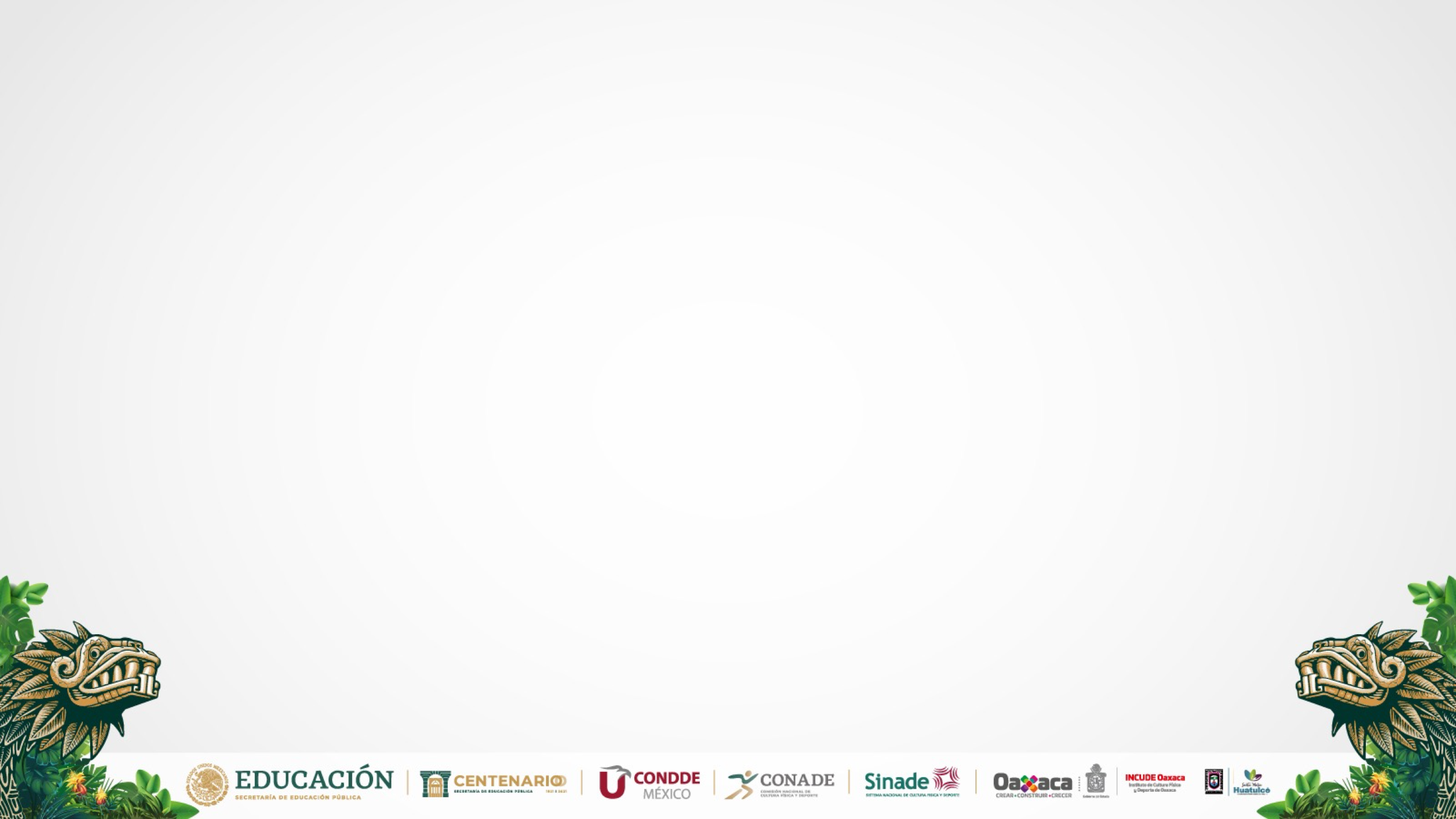 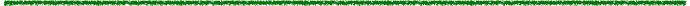 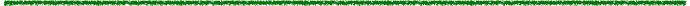 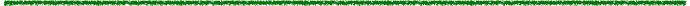 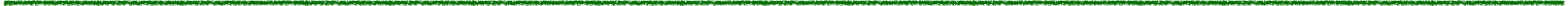 6%
23%
42%
28%
Para el año 2022 están programados 99 campeonatos mundiales en 45 disciplinas deportivas, 23%  de los eventos se preve realizarse en el segundo trimestre del año; 42% de los eventos están programados realizarse en el tercer trimestre del 2002; 28% de los eventos se realizarían en el último trimestre del año. 6 Campeonatos Mundiales estan por definir fecha y sede para su realización.
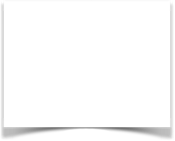 394
Deportistas
Ruta hacia París 2024
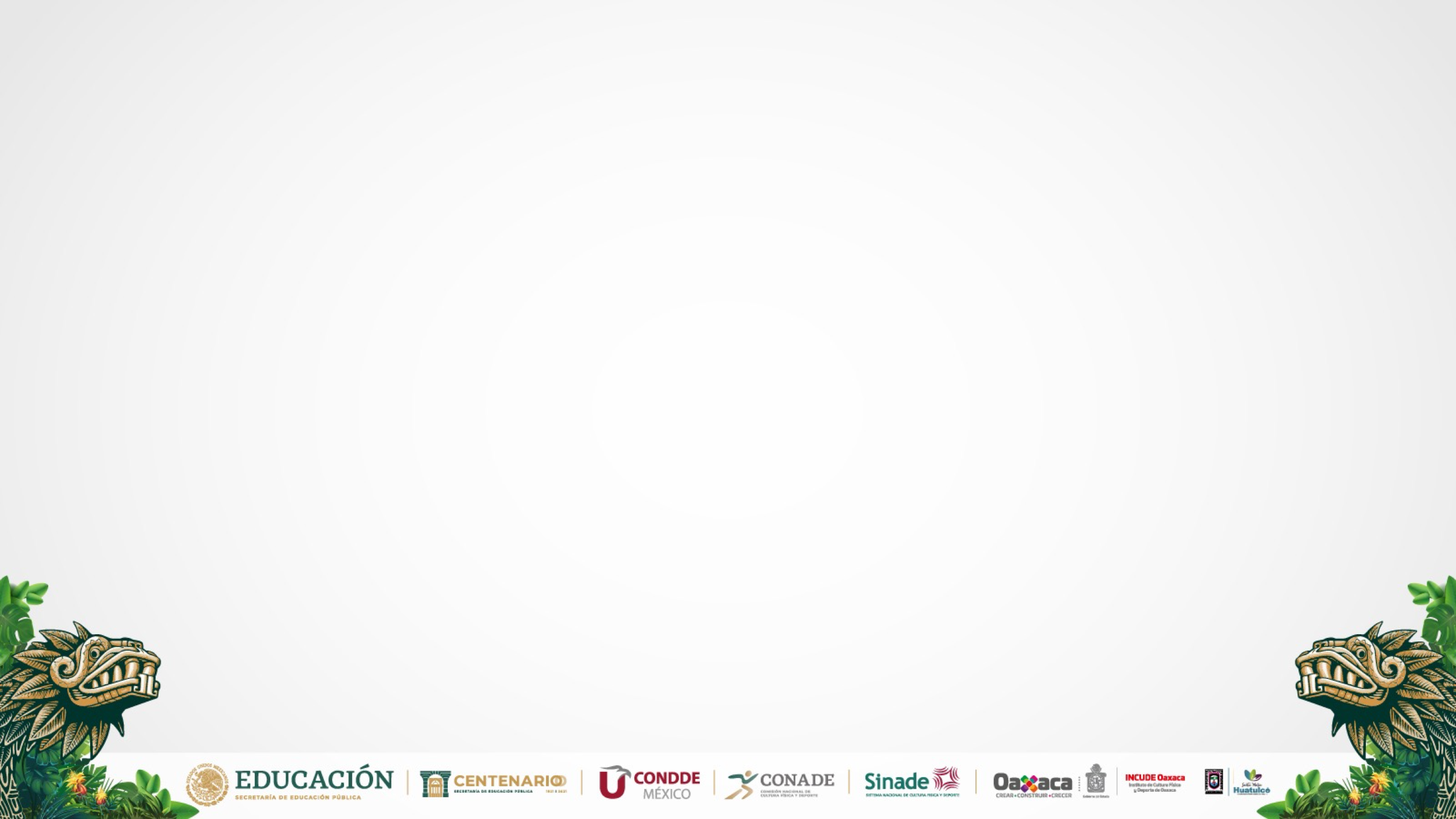 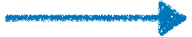 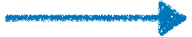 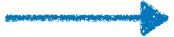 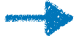 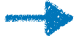 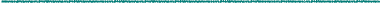 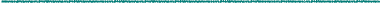 Temporalidad proyectada de los sistemas de calificación internacional para París 2024
(https://olympics.com/ioc/news/ioc-eb-approves-olympic-qualification-system-principles-for-paris-2024)
junio 2022
23 junio 2024
Colaboración estratégica rumbo a París 2024
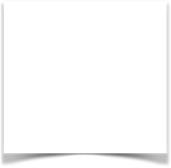 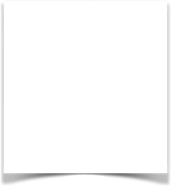 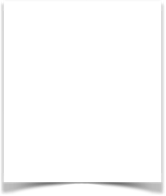 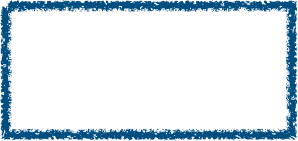 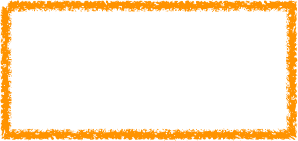 Órganos de Cultura Física y Deporte
Asociaciones Deportivas Nacionales
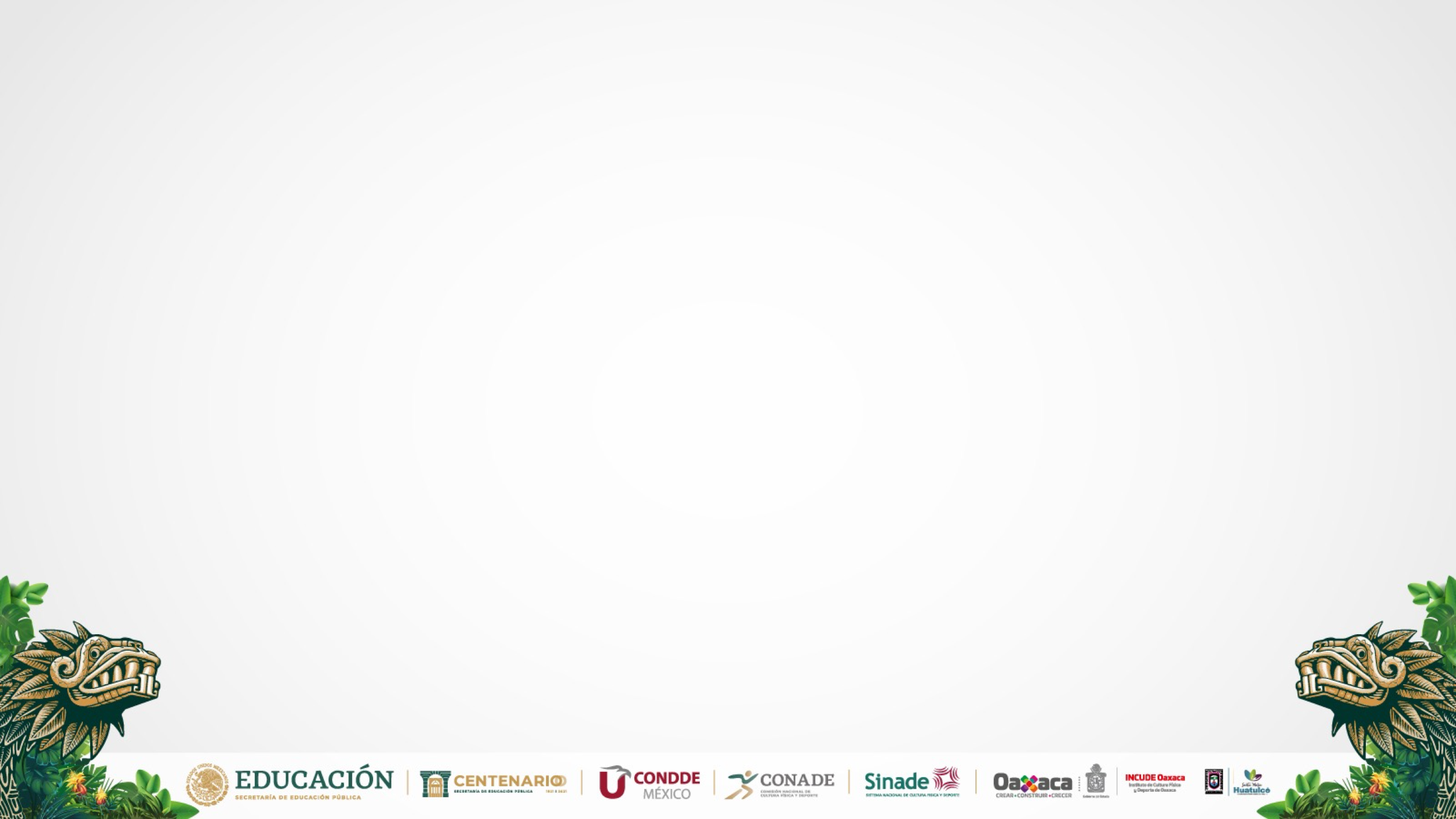 Soporte de financiamiento
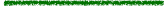 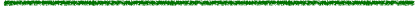 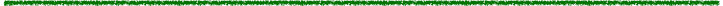 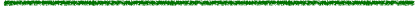 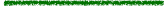 El trabajo colaborativo y la suma de esfuerzos interinstitucionales garantizarán los altos resultados deportivos del Deporte de Alto Rendimiento Mexicano en presente Ciclo Olímpico